CHÀO MỪNG QUÝ THẦY CÔ VÀ CÁC EM ĐẾN VỚI TIẾT HỌC HÔM NAY!
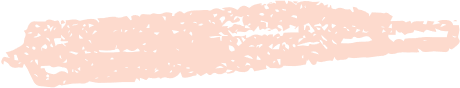 Tại sao với các chất hữu cơ cụ thể ta phải viết rõ cấu tạo của chúng:  CH3COOH; C2H5OH; mà không viết các CTPT C2H4O2, C2H6O? Vậy các nhóm -COOH, -OH có vai trò như thế nào? Có quyết định gì đến tính chất của các hợp chất hữu cơ hay không?
KIỂM TRA BÀI CŨ
Hãy cho biết trong các chất sau:
chất nào là hợp chất hữu cơ?
- 
- Hợp chất hữu cơ: CH4, C6H6 , CH3COOH (C2H4O2), C2H5OH (C2H6O),
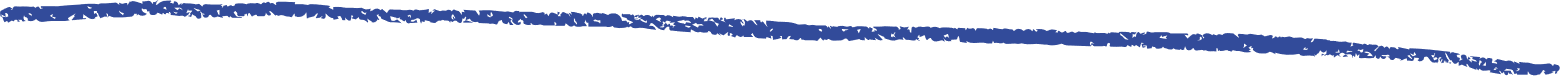 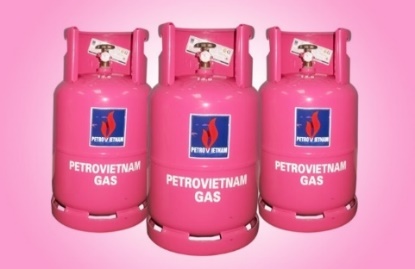 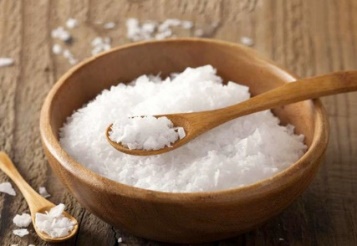 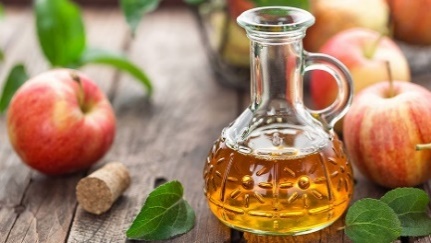 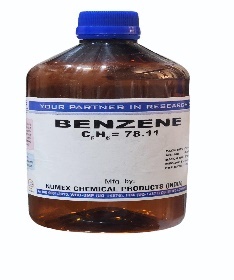 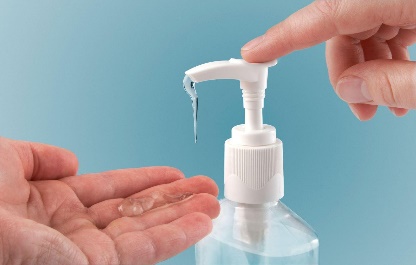 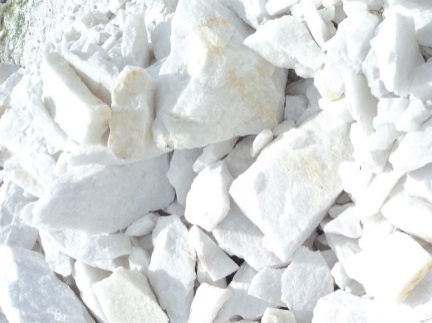 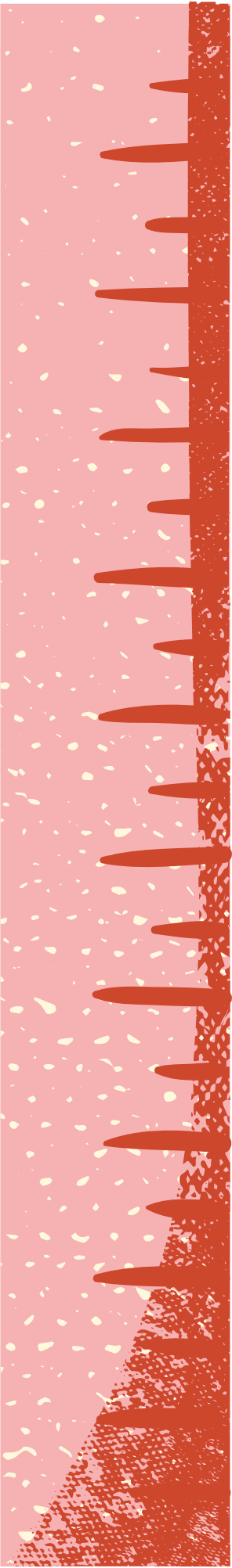 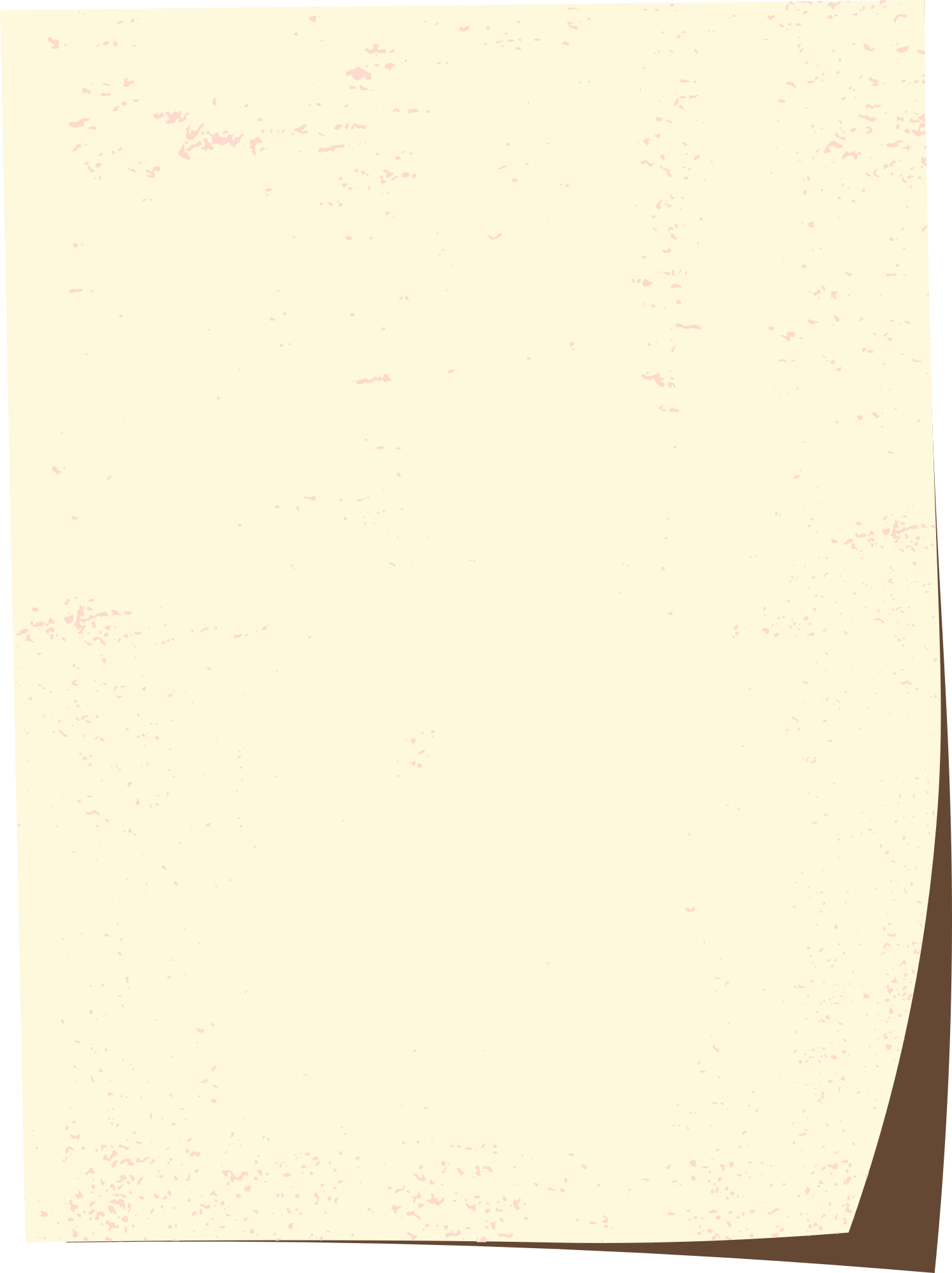 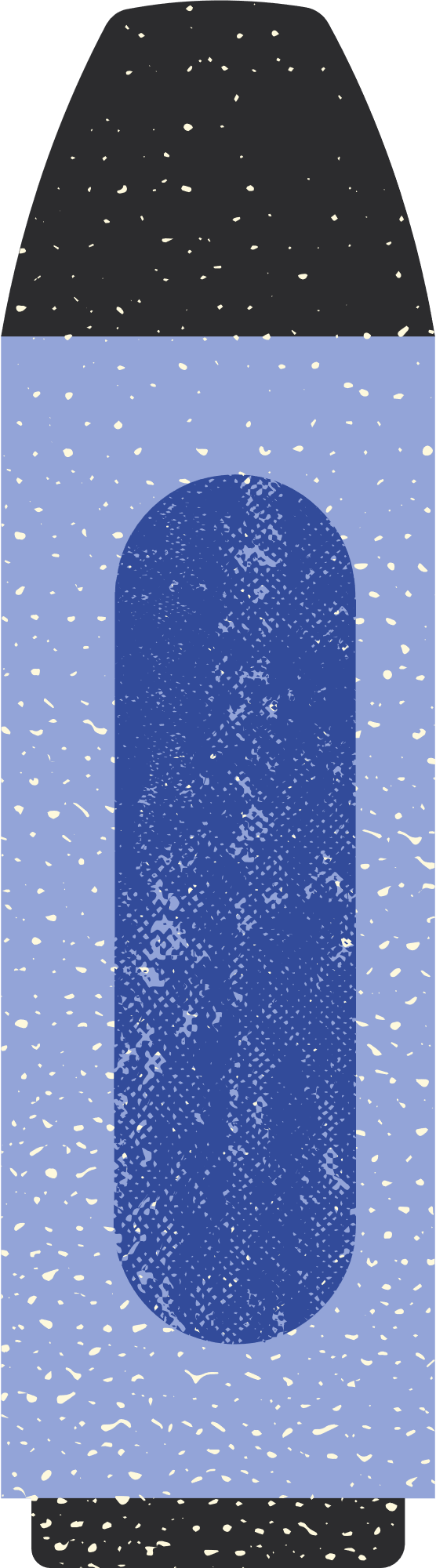 Tiết 23
 BÀI 8: HỢP CHẤT HỮU CƠ VÀ HÓA HỌC HỮU CƠ (TIẾT 2)
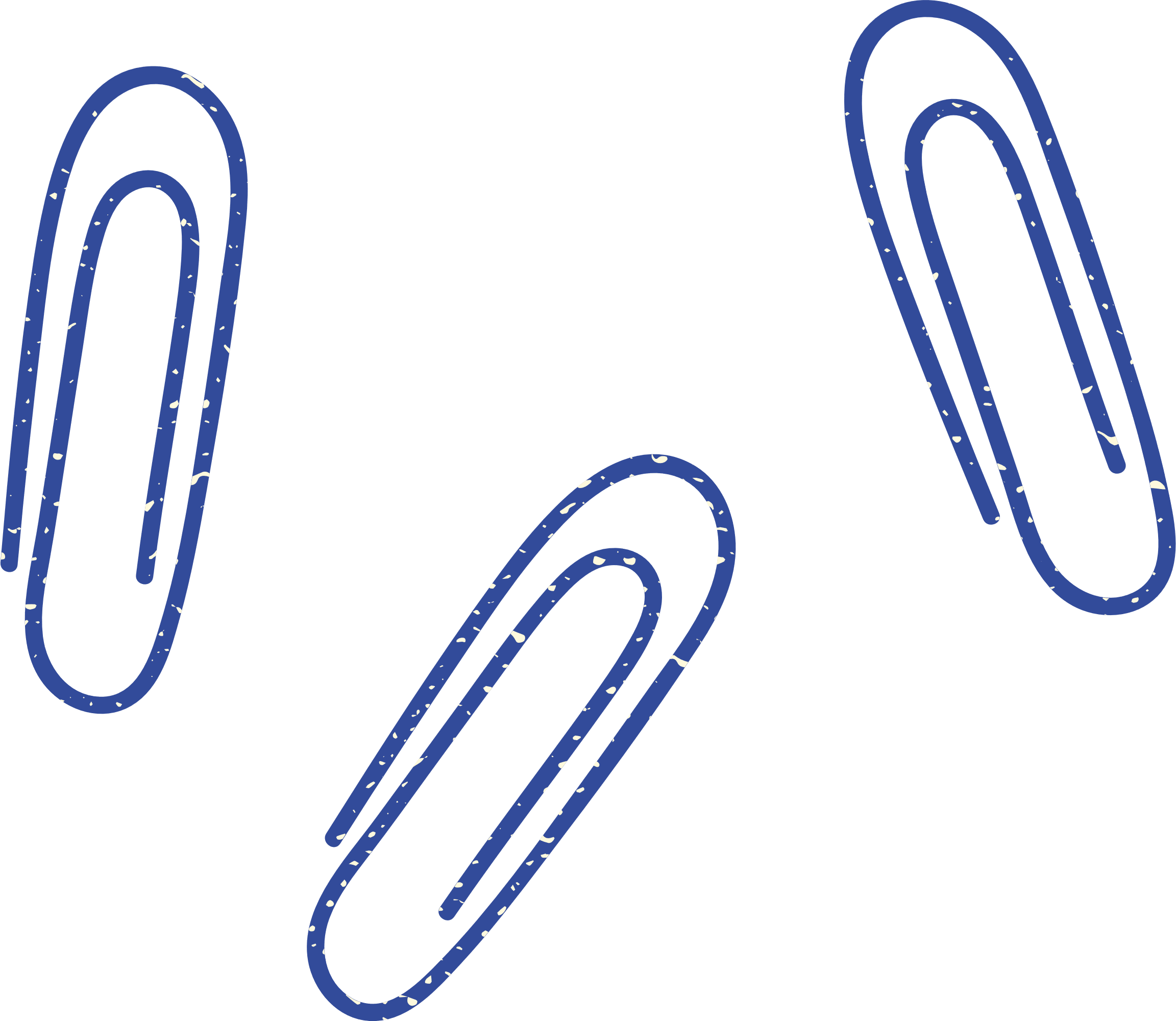 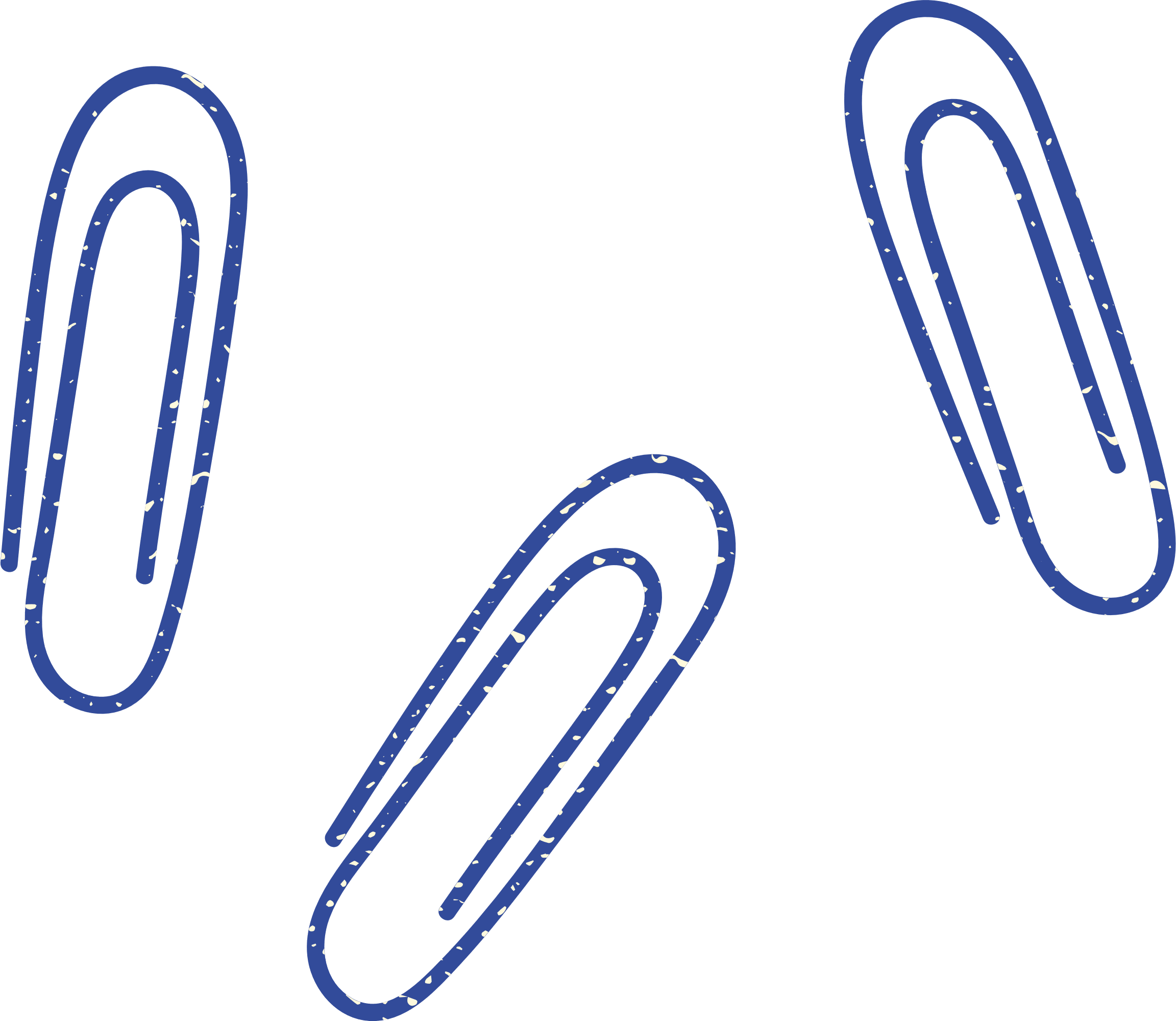 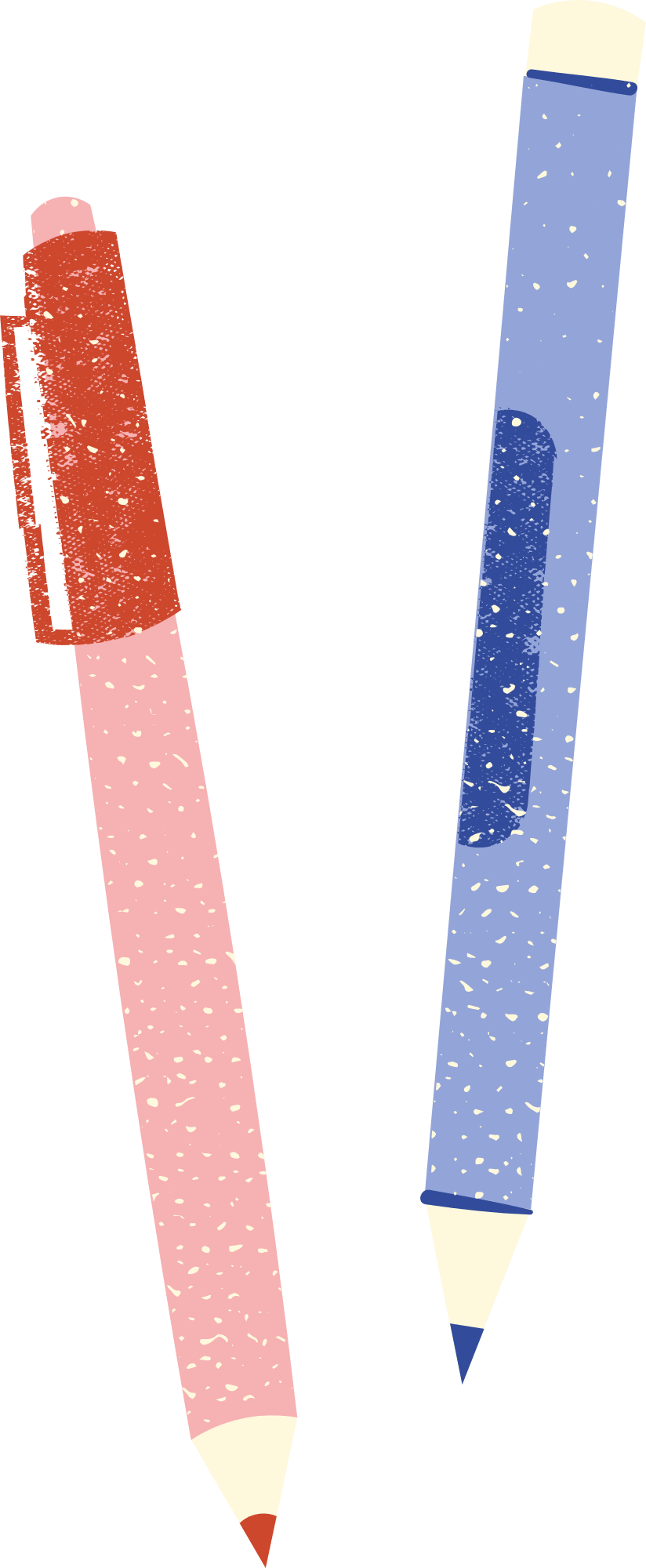 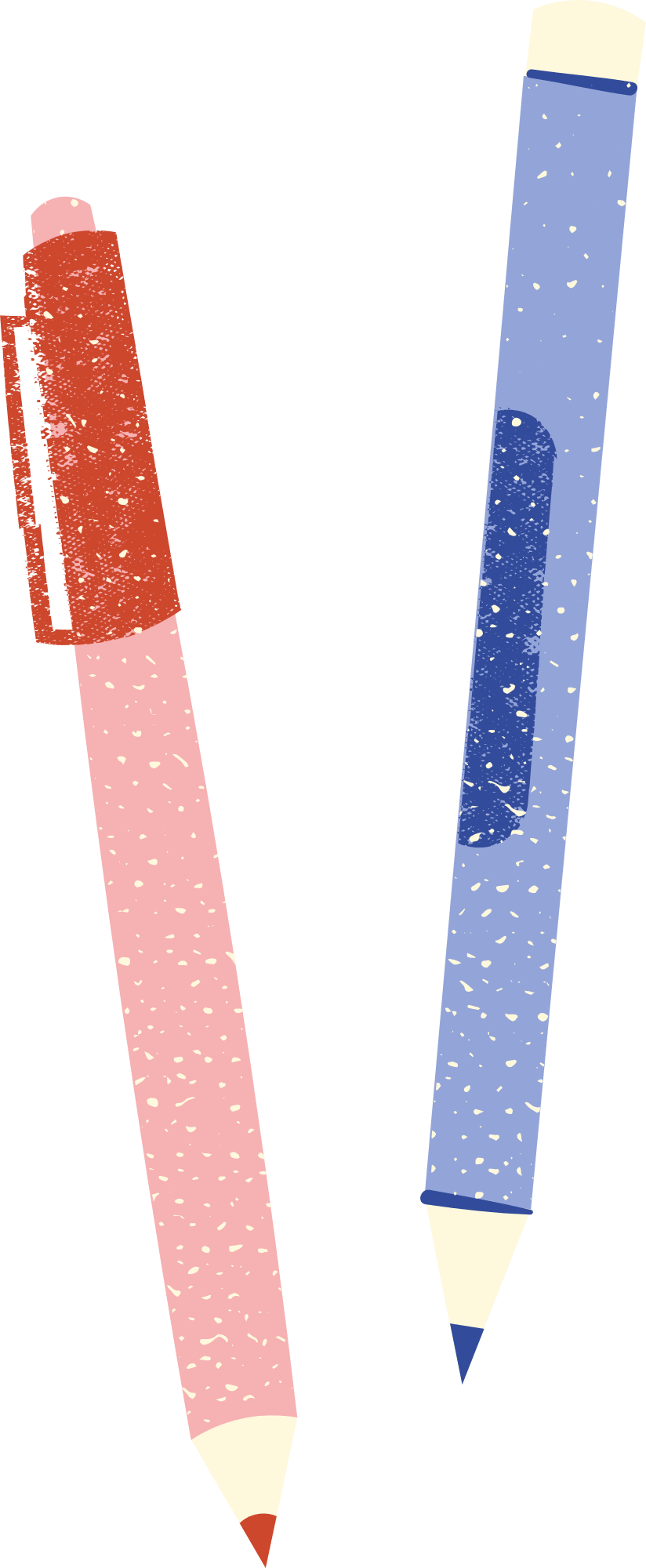 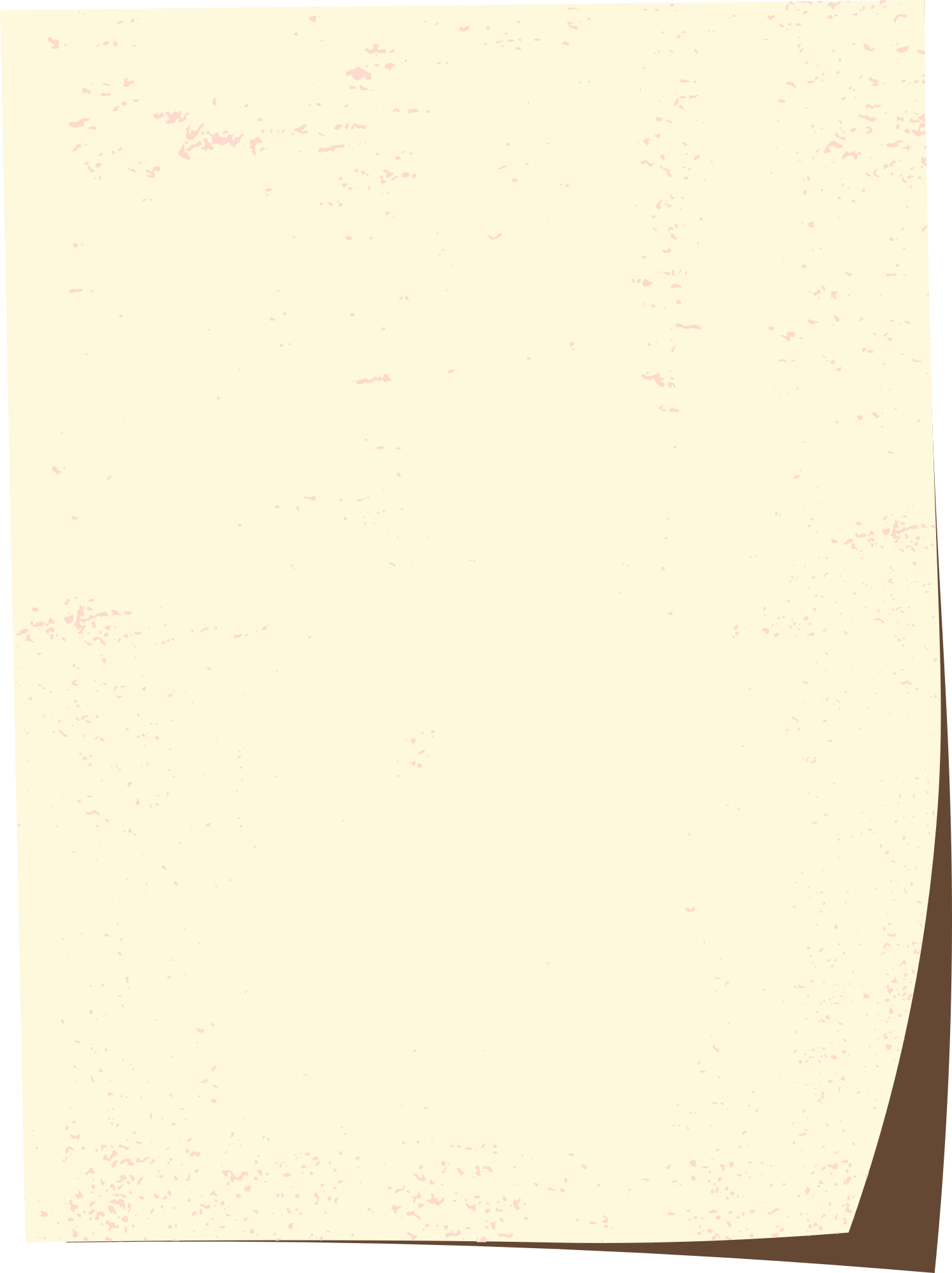 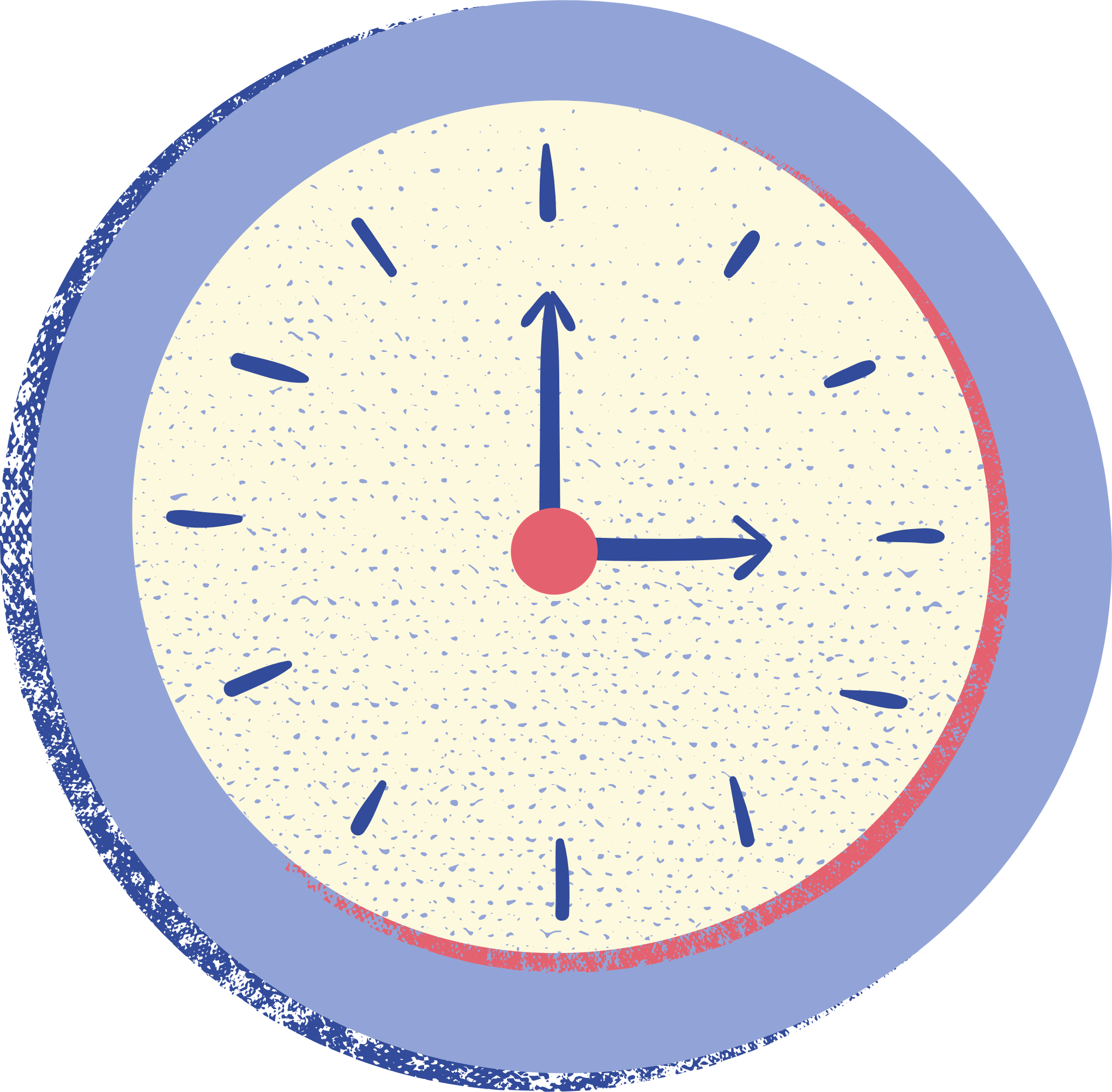 NỘI DUNG BÀI HỌC
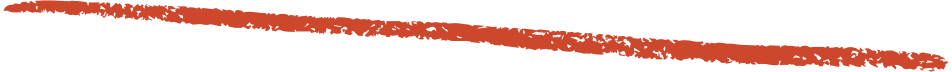 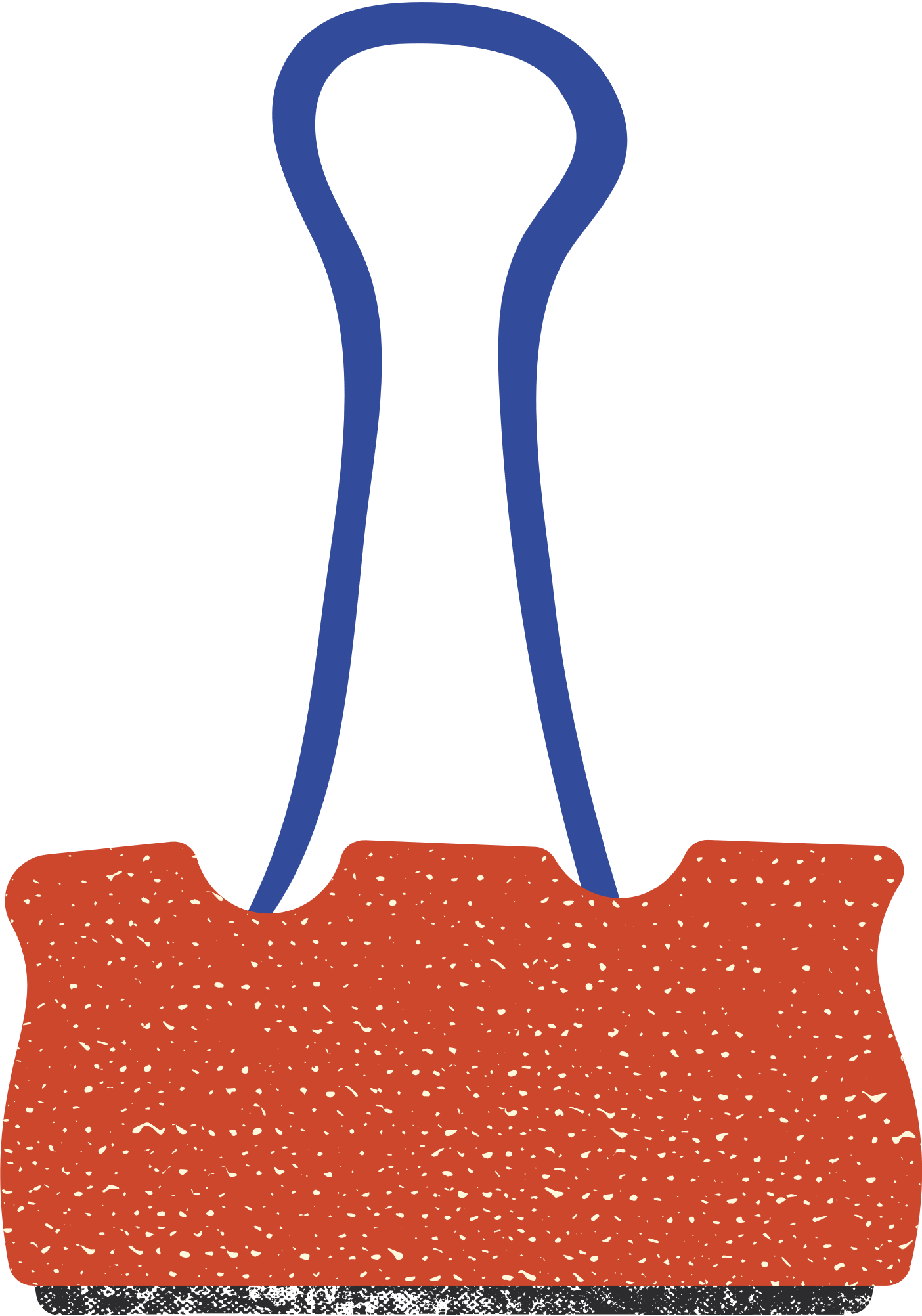 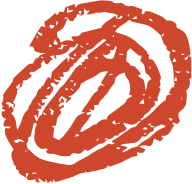 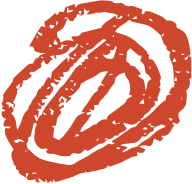 III. PHÂN LOẠI HỢP CHẤT HỮU CƠ
IV. NHÓM CHỨC
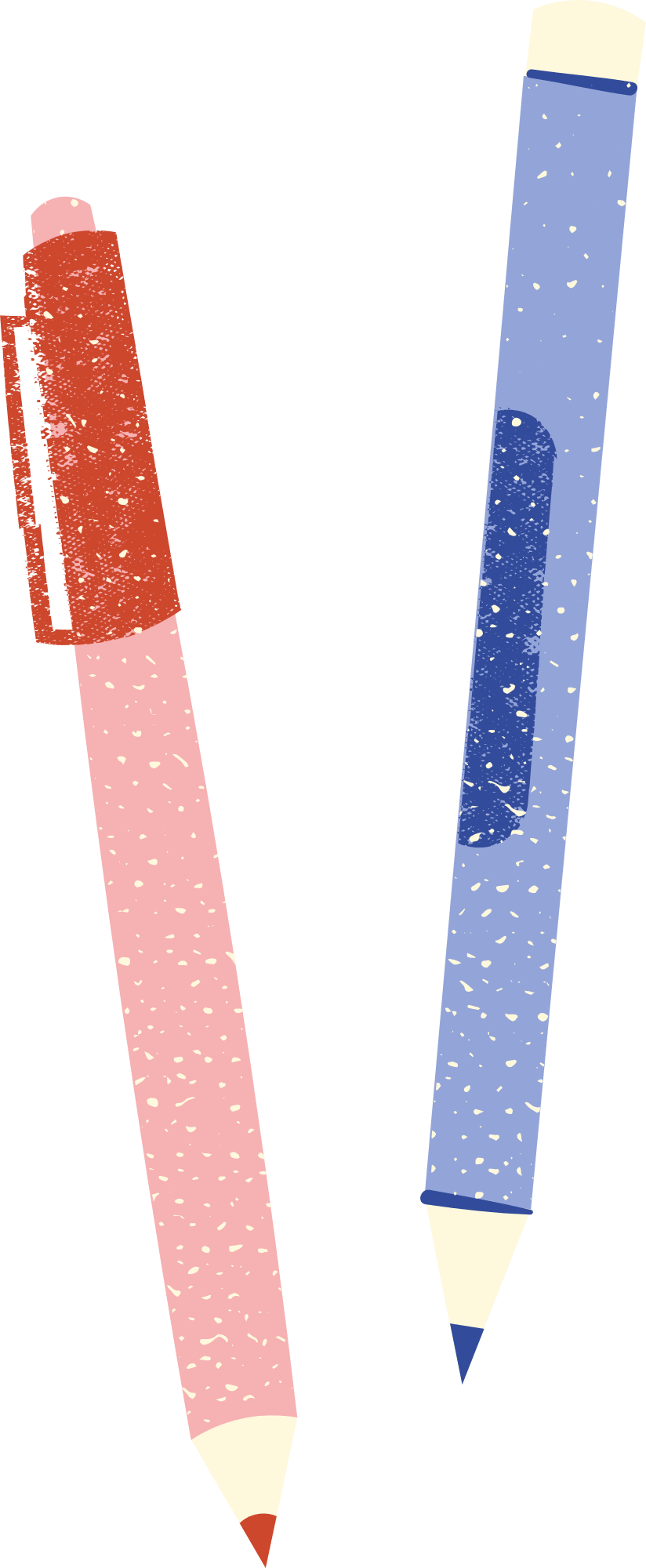 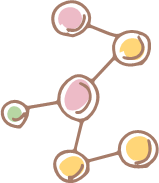 III
PHÂN LOẠI HỢP CHẤT HỮU CƠ
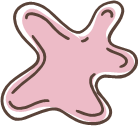 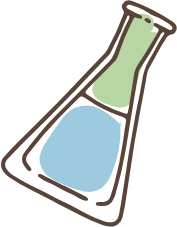 VẬN DỤNG
Cho các chất sau: C3H6  (1), C7H6O2 (2),  CCl4 (3), C6H7N (4), C6H6 (5) hợp chất nào là hydrocarbon và hợp chất nào là dẫn xuất của hydrocarbon?
Dẫn xuất của hydrocarbon
Hydrocarbon
C7H6O2, CCl4, C6H7N
C3H6 , C6H6
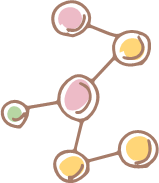 IV. NHÓM CHỨC
? 5 (sgk – 53) Các hợp chất CH3CHO; C2H5CHO, C3H7CHO và C6H13CHO có một số tính chất giống nhau (bị oxi hóa thành carboxylic acid, bị khử thành alcohol,…) Vậy nhóm nguyên tử nào có trong thành phần của những chất trên đã làm cho chúng có tính chất giống nhau?
Nhóm -CHO
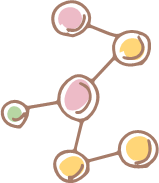 PHIẾU HỌC TẬP SỐ 2
NHÓM 1, 3
Câu 1: Lựa chọn những từ hoặc cụm từ thích hợp dưới đây để điền vào dấu ba chấm 
Alcohol; nhóm nguyên tử; gốc hydrocarbon;  nguyên tử, tính chất hóa học; phân tử;  -CH3; -OH.
- Nhóm chức là ……….hay ……….. gây ra những ……………..đặc trưng của hợp chất hữu cơ.
- Nhóm chức kết hợp với …………. (phần còn lại của phân tử hydrocarbon sau khi mất đi một hay nhiều nguyên tử hydrogen) để tạo thành ……… chất hữu cơ mang những…….. đặc trưng của nhóm chức đó.
VD: CH3OH      + Gốc hydrocarbon:………………………
         + Nhóm chức: …………… Loại hợp chất………….
NHÓM 2, 4
NHÓM 2, 4
Câu 2:   Xác định nhóm chức, gốc hydrocarbon và loại hợp chất của một số chất hữu cơ
GHI NHỚ
Nhóm chức là nguyên tử hoặc nhóm nguyên tử gây ra những tính chất hóa học đặc trưng của hợp chất hữu cơ.
Nhóm chức kết hợp với gốc hydrocarbon (phần còn lại của phân tử hydrocarbon sau khi mất đi một nguyên tử Hydrogen) để tạo thành phân tử chất hữu cơ mang những tính chất hóa học đặc trưng của nhóm chức đó.
VD: Phân tử chất hữu cơ: CH3OH    + Gốc hydrocarbon: -CH3  
                                                             + Nhóm chức: - OH      Loại hợp chất: alcohol
Một số nhóm chức cơ bản:
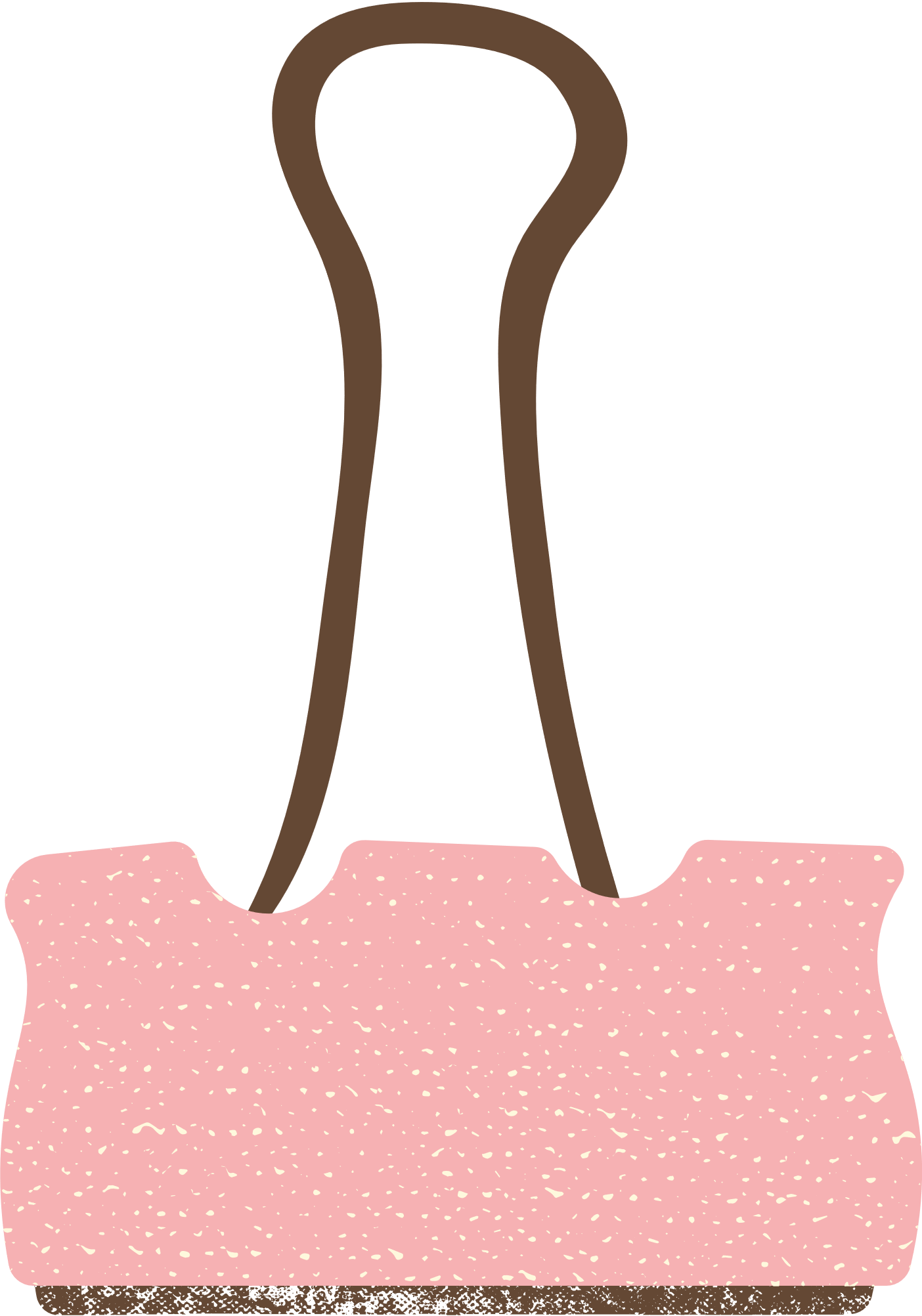 - Ví dụ:
+ Dimethyl ether và ethanol đều có cùng CTPT C2H6O
+ Cấu tạo ethanol (C2H5OH) có nhóm chức alcohol –OH
 + Cấu tạo dimethyl ether (CH3OCH3) có nhóm chức ether –O– 
+ Ethanol tác dụng được với Na, dimethyl ether không tác dụng được với Na  
2C2H5OH + 2Na          2C2H5ONa + H2
CH3OCH3 + Na        Không xảy ra phản ứng
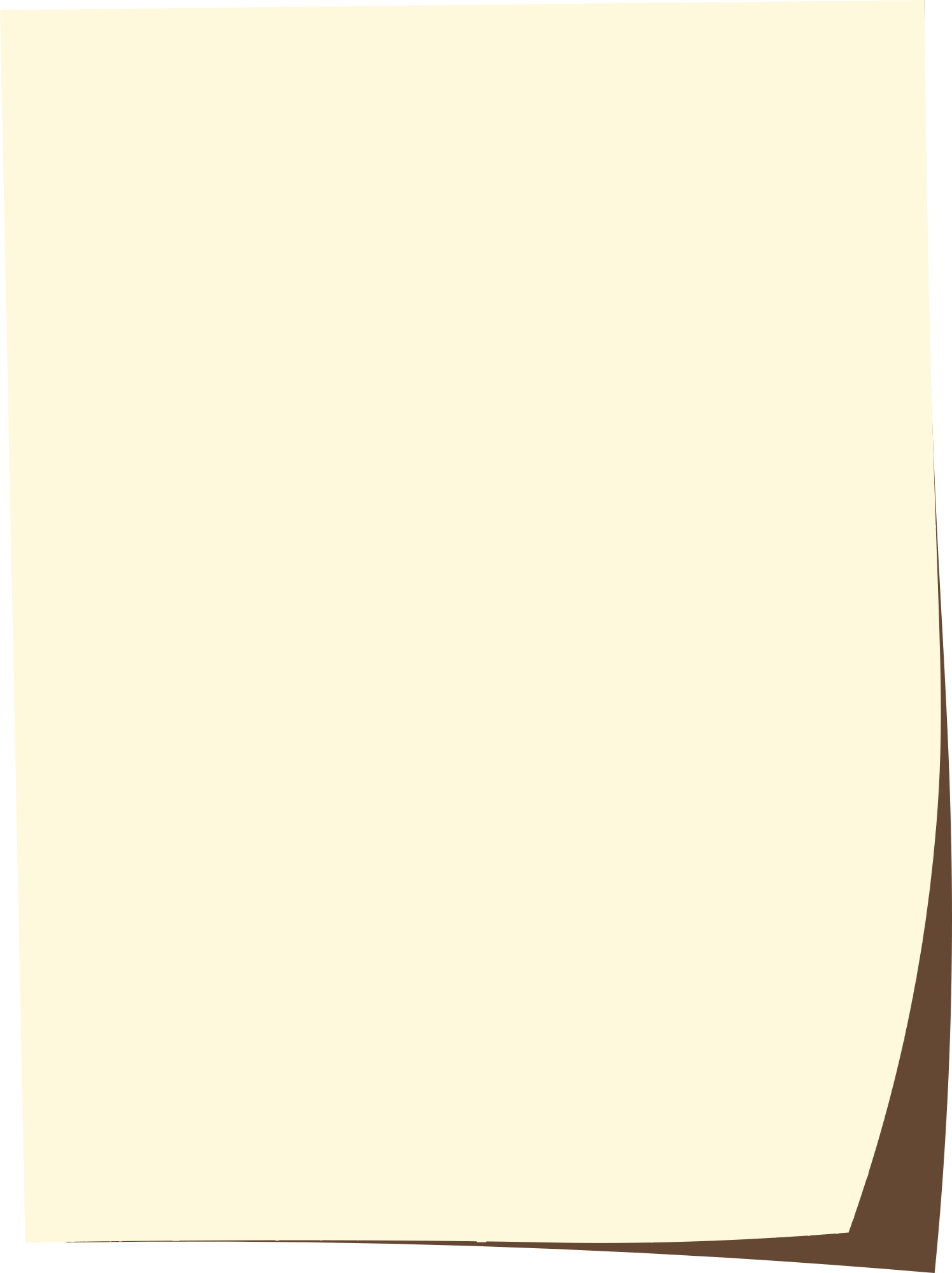 2. XÁC ĐỊNH NHÓM CHỨC DỰA VÀO PHỔ HỒNG NGOẠI (IR)
- Mỗi liên kết trong phân tử hợp chất hữu cơ hấp thụ một vài bức xạ hồng ngoại đặc trưng cho liên kết đó.
- Phổ hồng ngoại thể hiện các hấp thụ hồng ngoại của các liên kết trong phân tử dưới dạng các tín hiệu (hoặc peak) của cực đại hấp thụ (hoặc cực tiểu truyền qua).
+ Trục tung (trục thẳng đứng) biểu diễn độ truyền qua (hoặc độ hấp thụ) (theo %)
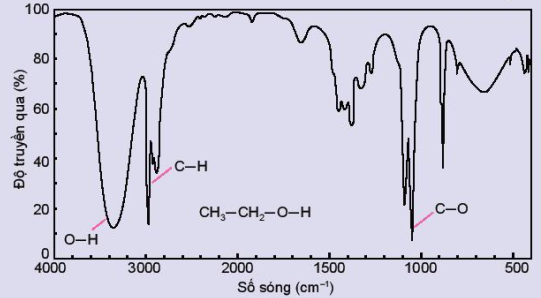 + Trục hoành (trục nằm ngang) biểu diễn số sóng  của các bức xạ trong vùng hồng ngoại. (theo cm-1)
→ Dựa vào cực đại hấp thụ (hoặc cực tiểu truyền qua) có thể dự đoán được sự có mặt của các nhóm chức trong hợp chất nghiên cứu.
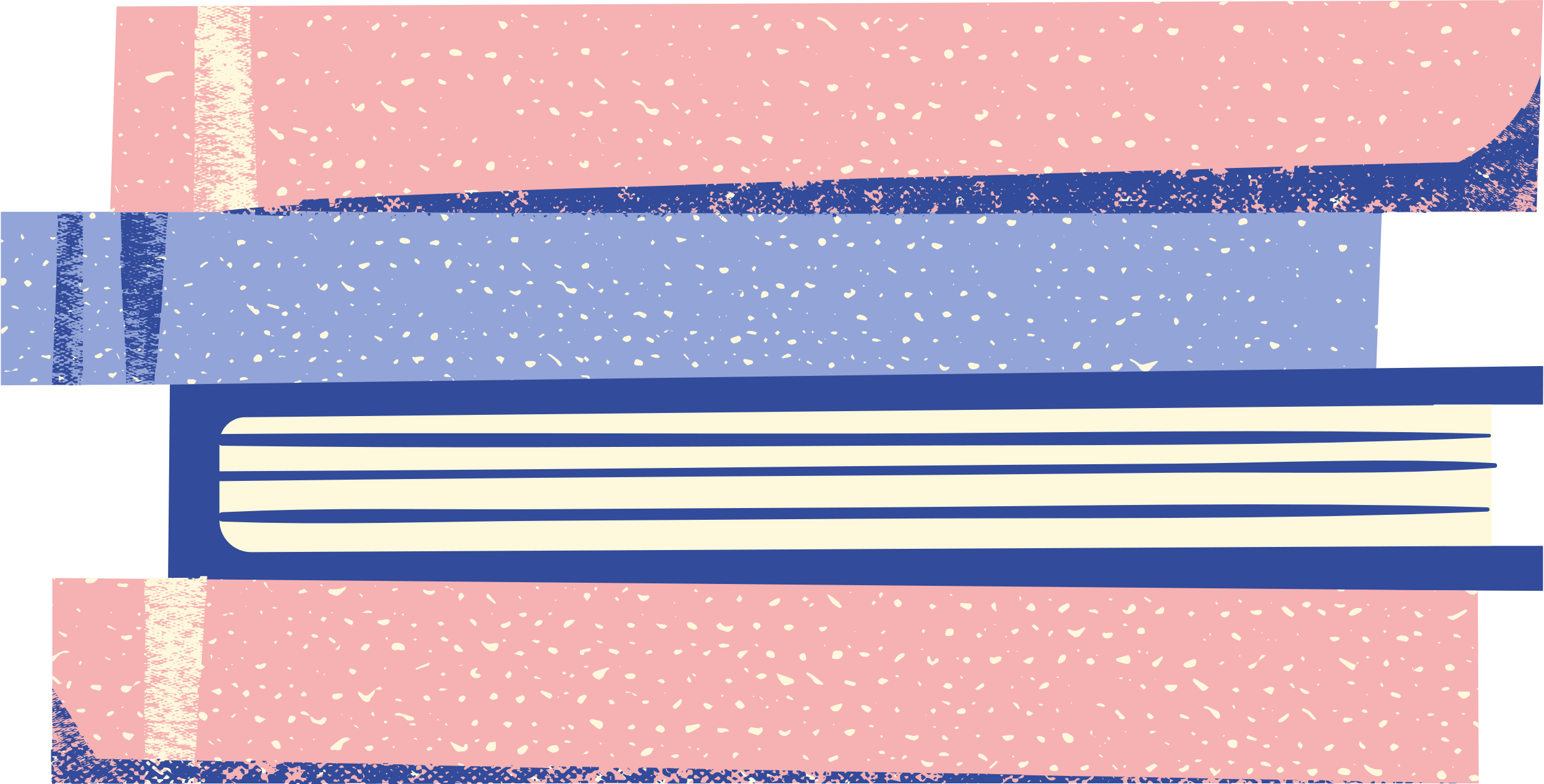 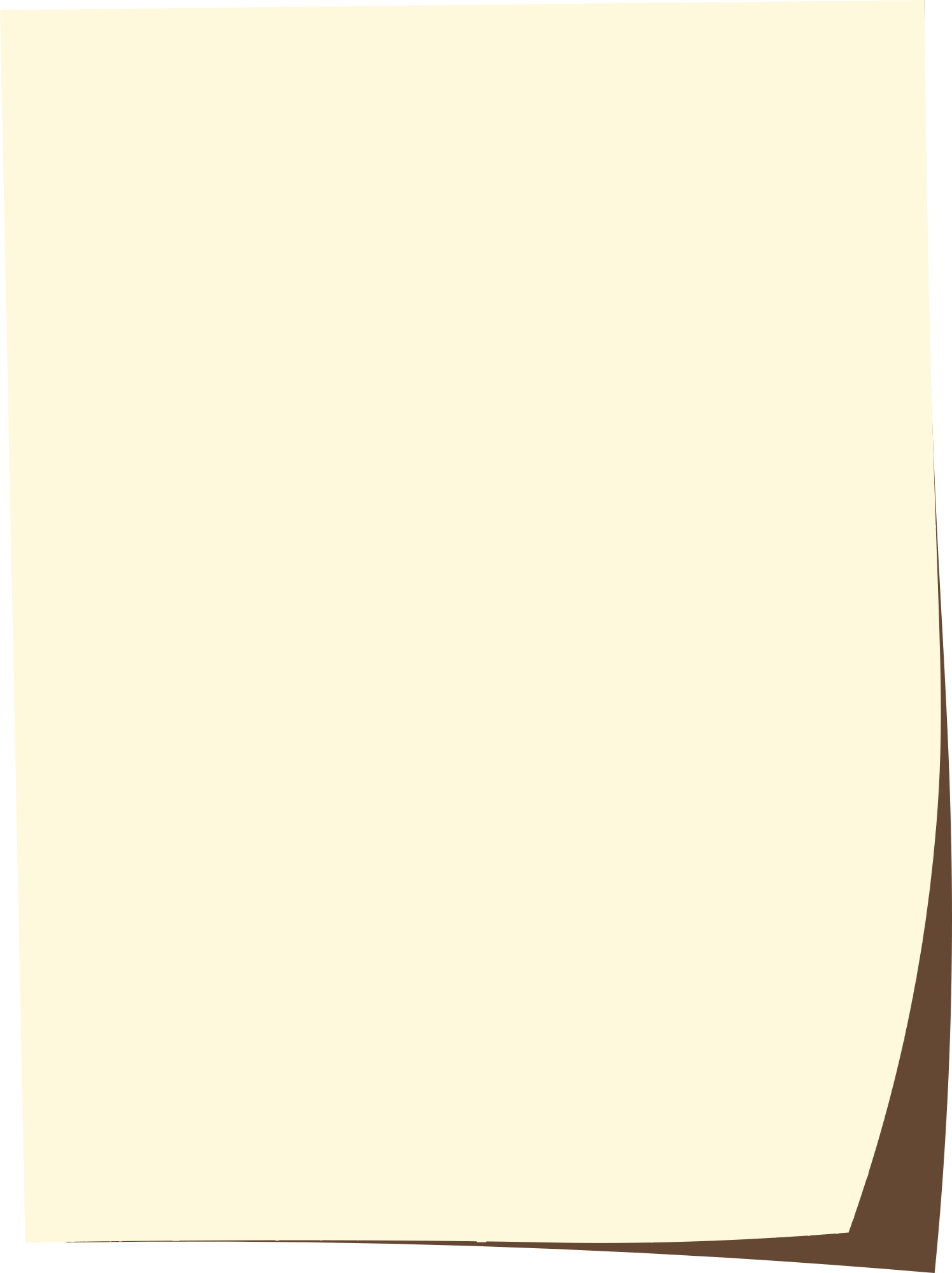 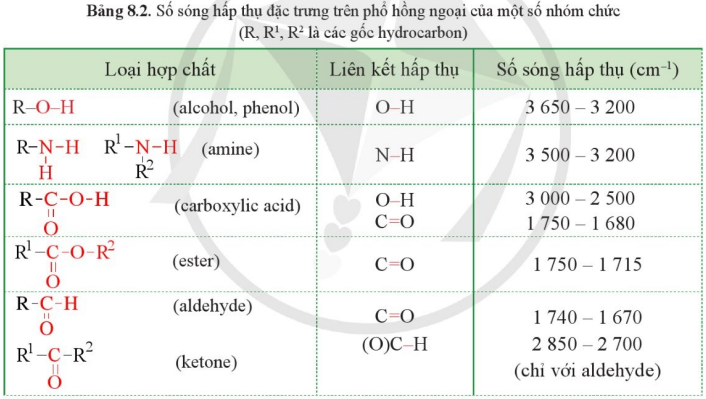 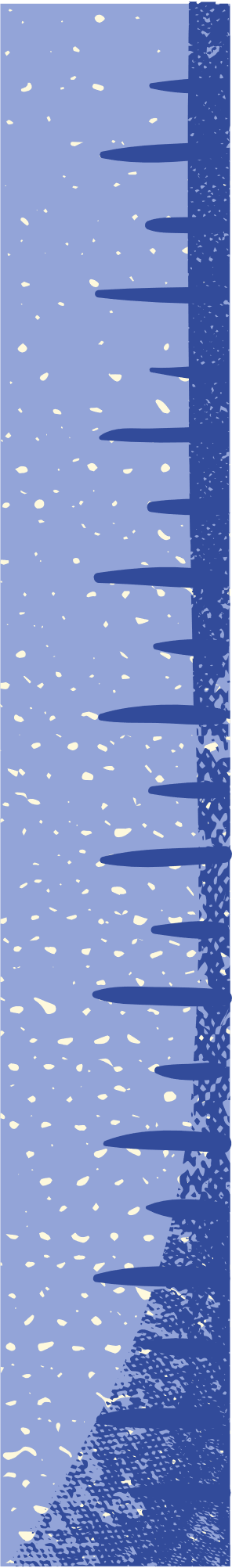 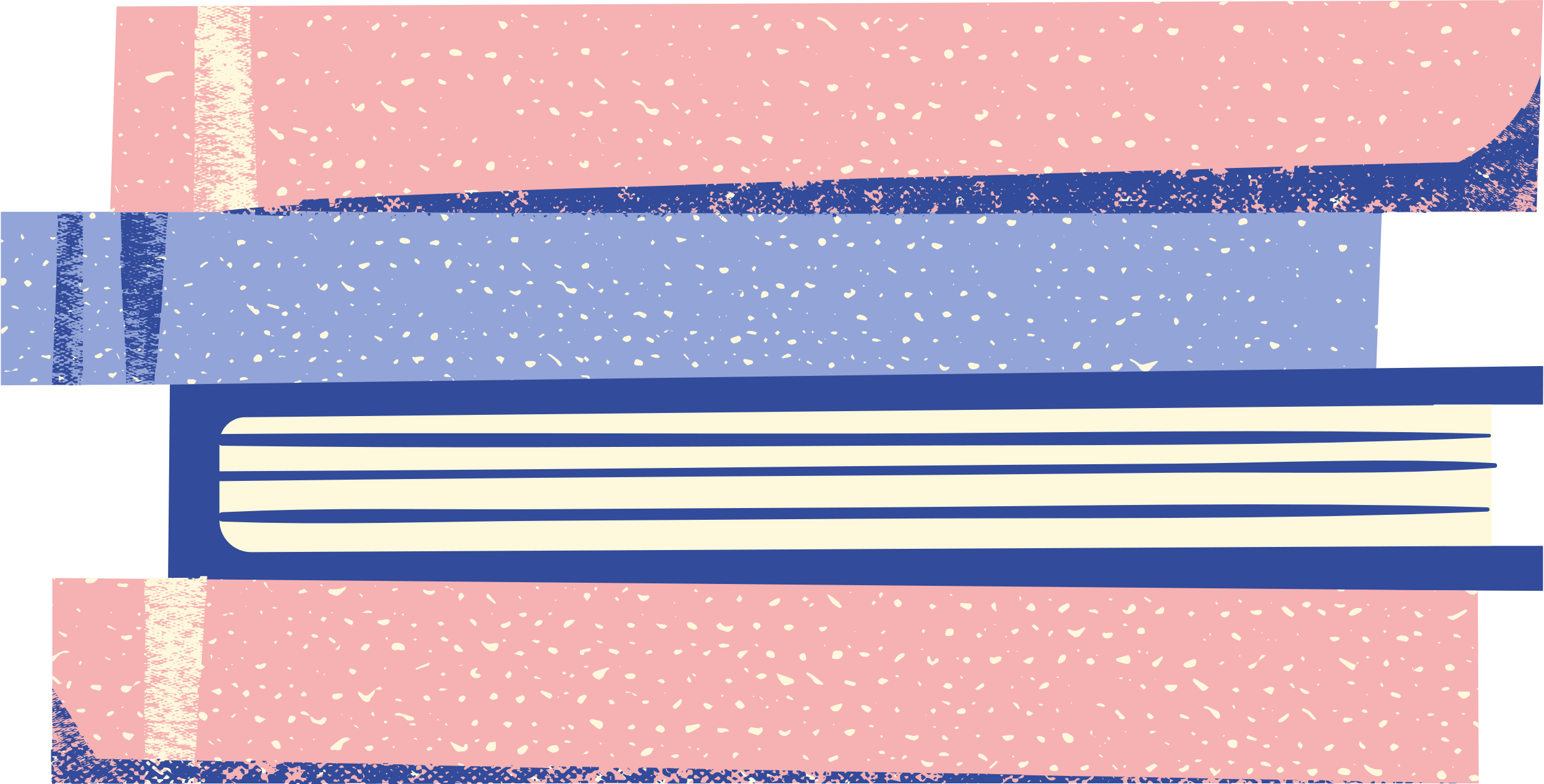 Ví dụ 2 (SGK – 54)
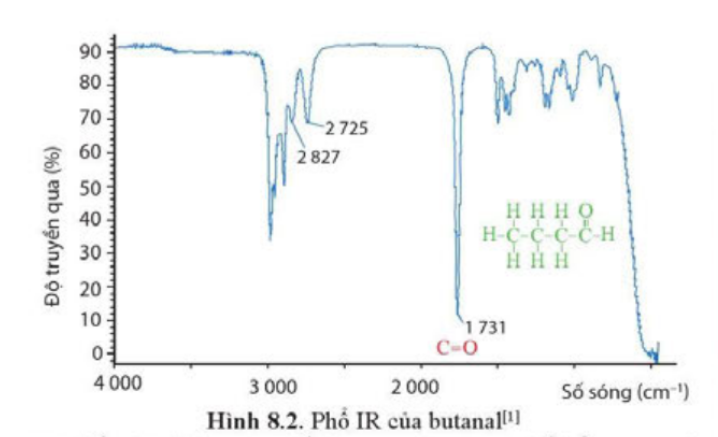 Các tín hiệu hấp thụ ở
+ 1 731 cm-1 : tín hiệu đặc trưng của liên kết C=O
+ 2 827 cm-1 và 2 725 cm-1 là  tín hiệu đặc trưng của liên kết C – H trong nhóm -CHO
Vận dụng:Dựa vào phổ hồng ngoại (IR) của hợp chất X có công thức CH3CH(OH)CH3 dưới đây, hãy chỉ ra peak nào giúp dự đoán X có nhóm -OH?
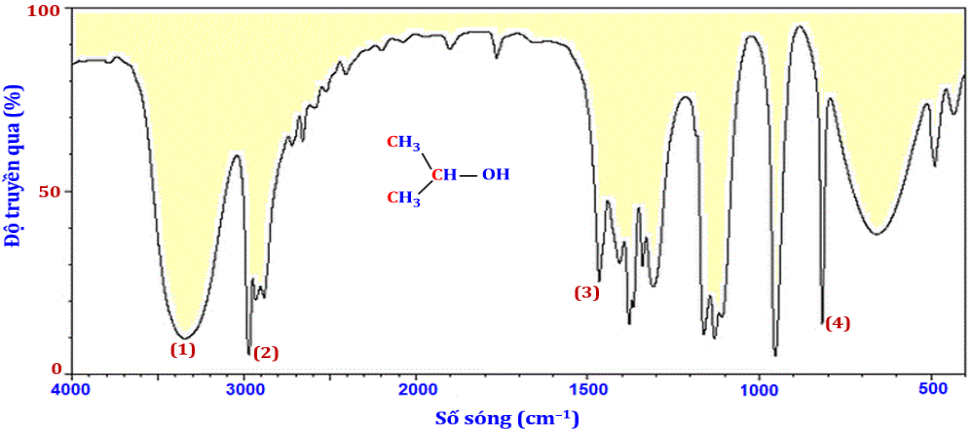 Peak số (1) là sóng hấp thụ đặc trưng của nhóm -OH (alcohol) nằm trong khoảng 
3 650 – 3 200 cm-1.
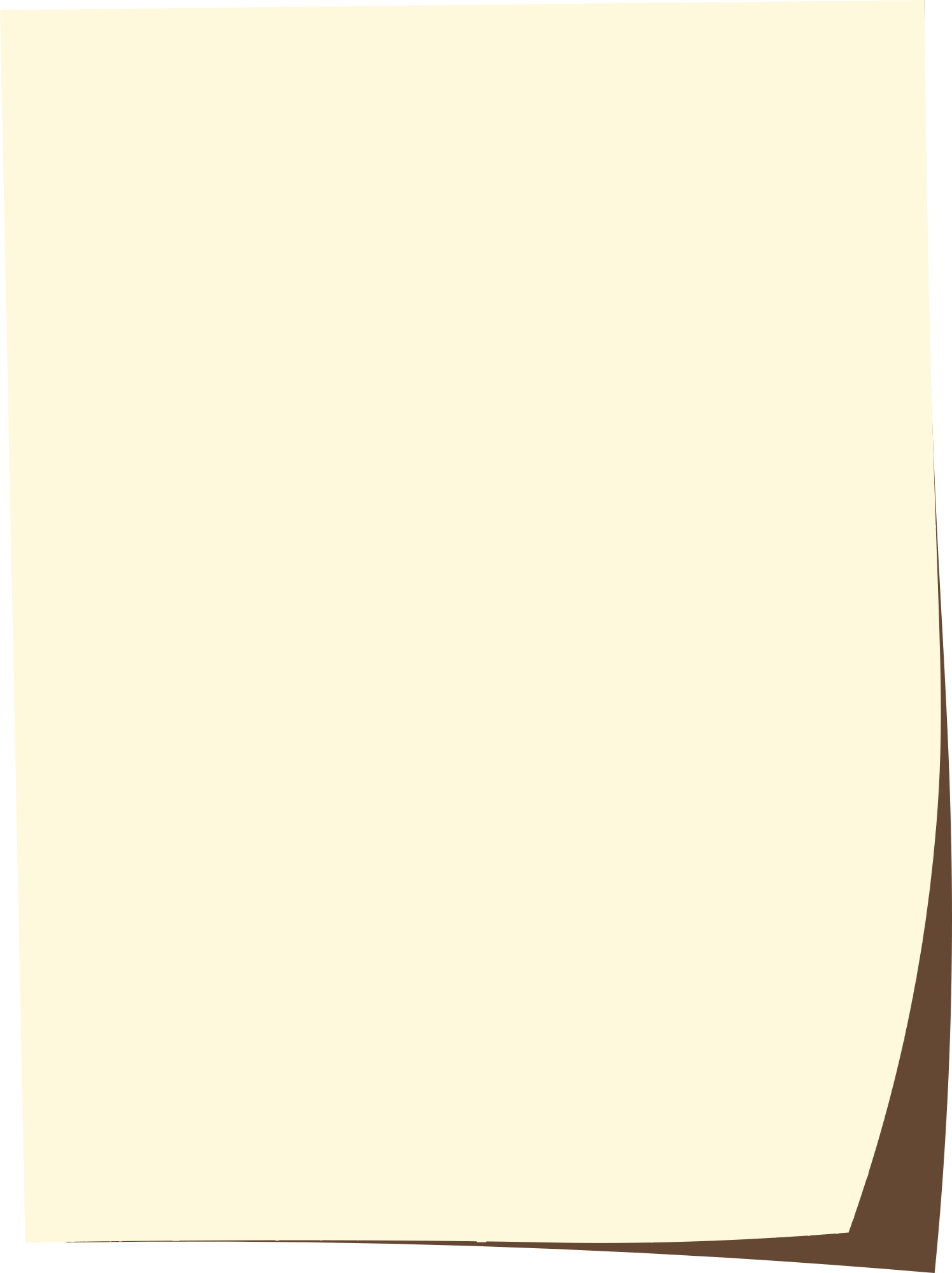 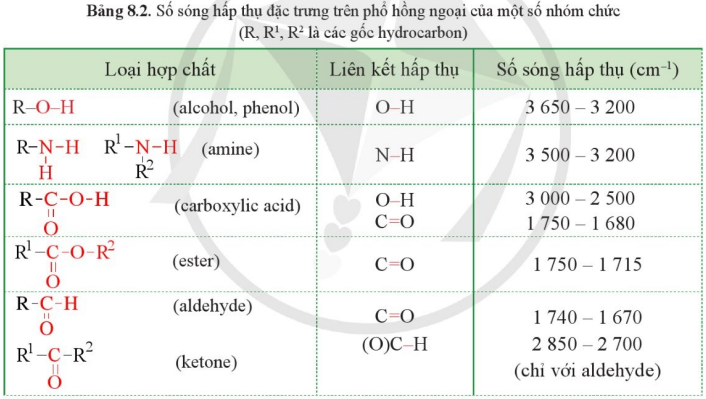 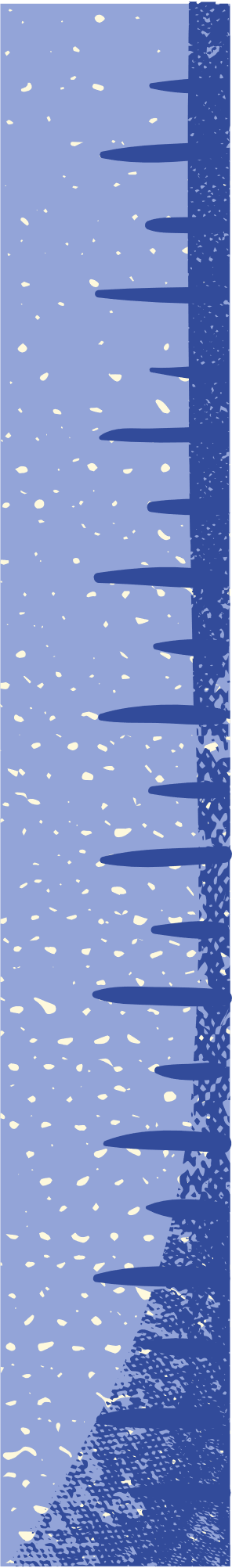 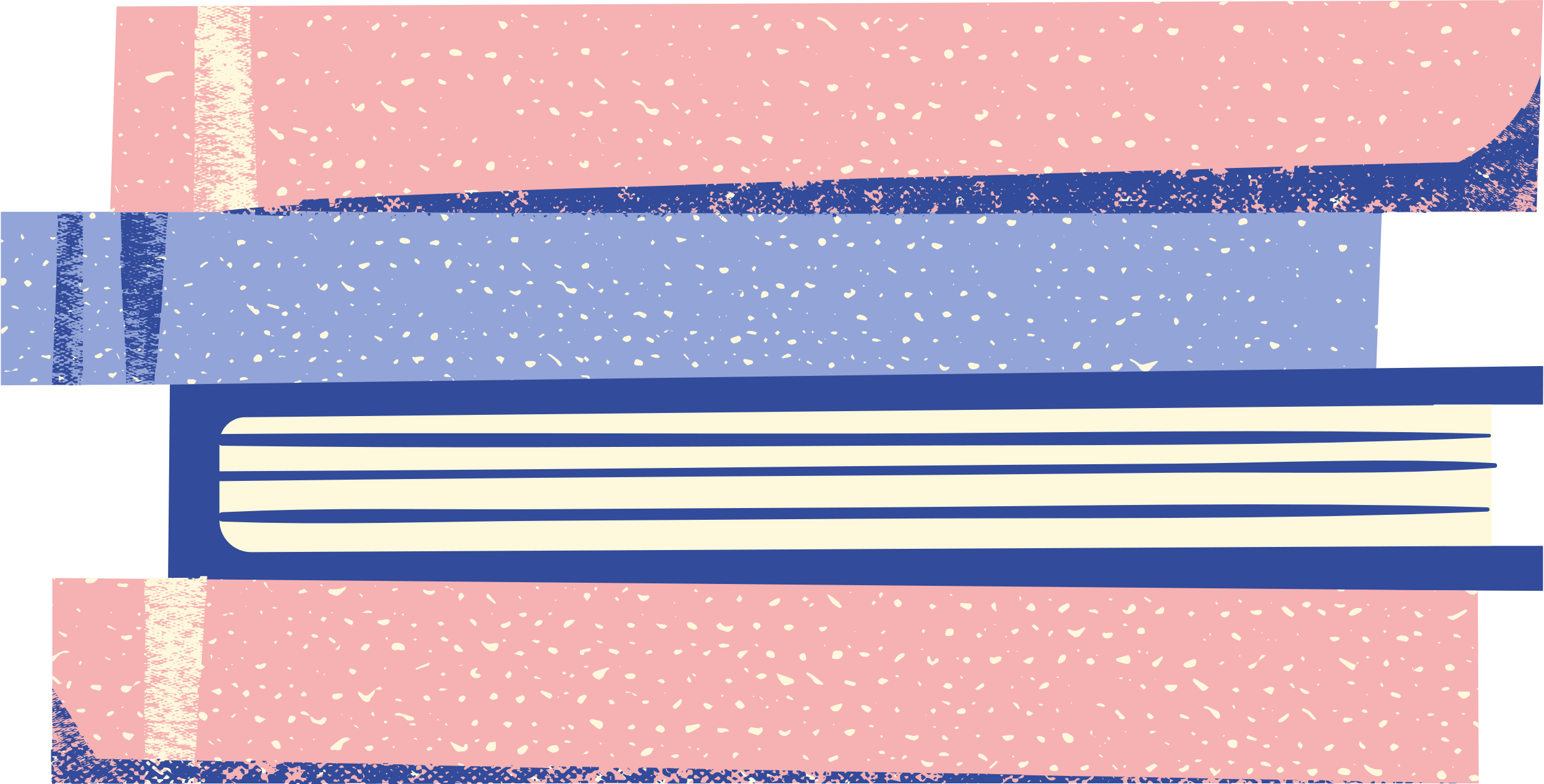 MỘT SỐ ĐIỂM CẦN LƯU Ý KHI XÁC ĐỊNH PHỔ HỒNG NGOẠI (IR) CỦA MỘT VÀI NHÓM CHỨC CƠ BẢN TRONG HỢP CHẤT HỮU CƠ
1. Hợp chất alcohol và carboxylic acid đều có nhóm O – H, nhưng tín hiệu của liên kết O – H trong alcohol nằm trong khoảng rộng hơn: 3 650 – 3 200cm-1 , còn liên kết O – H trong -COOH khoảng 3000 – 2500cm-1
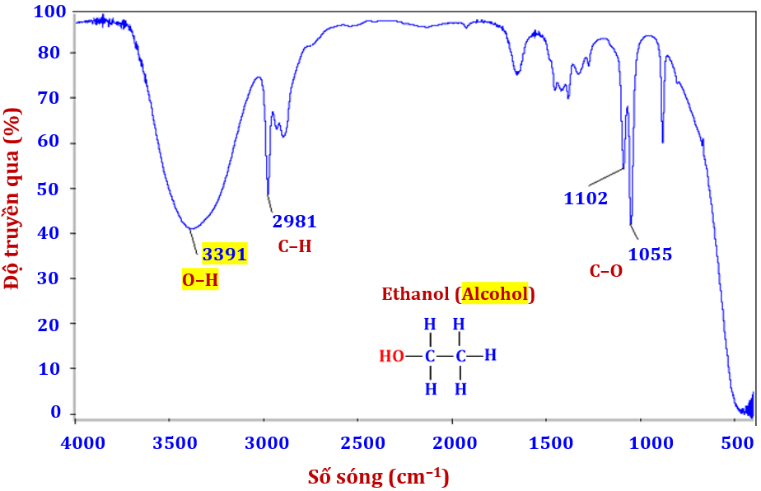 Trong phổ hồng ngoại của Ethanol (C2H5OH), ta có thể thấy peak đặc trưng của liên kết (O–H) alcohol là 3 391 cm-1 (trong khoảng 3 650 – 3 200 cm-1).
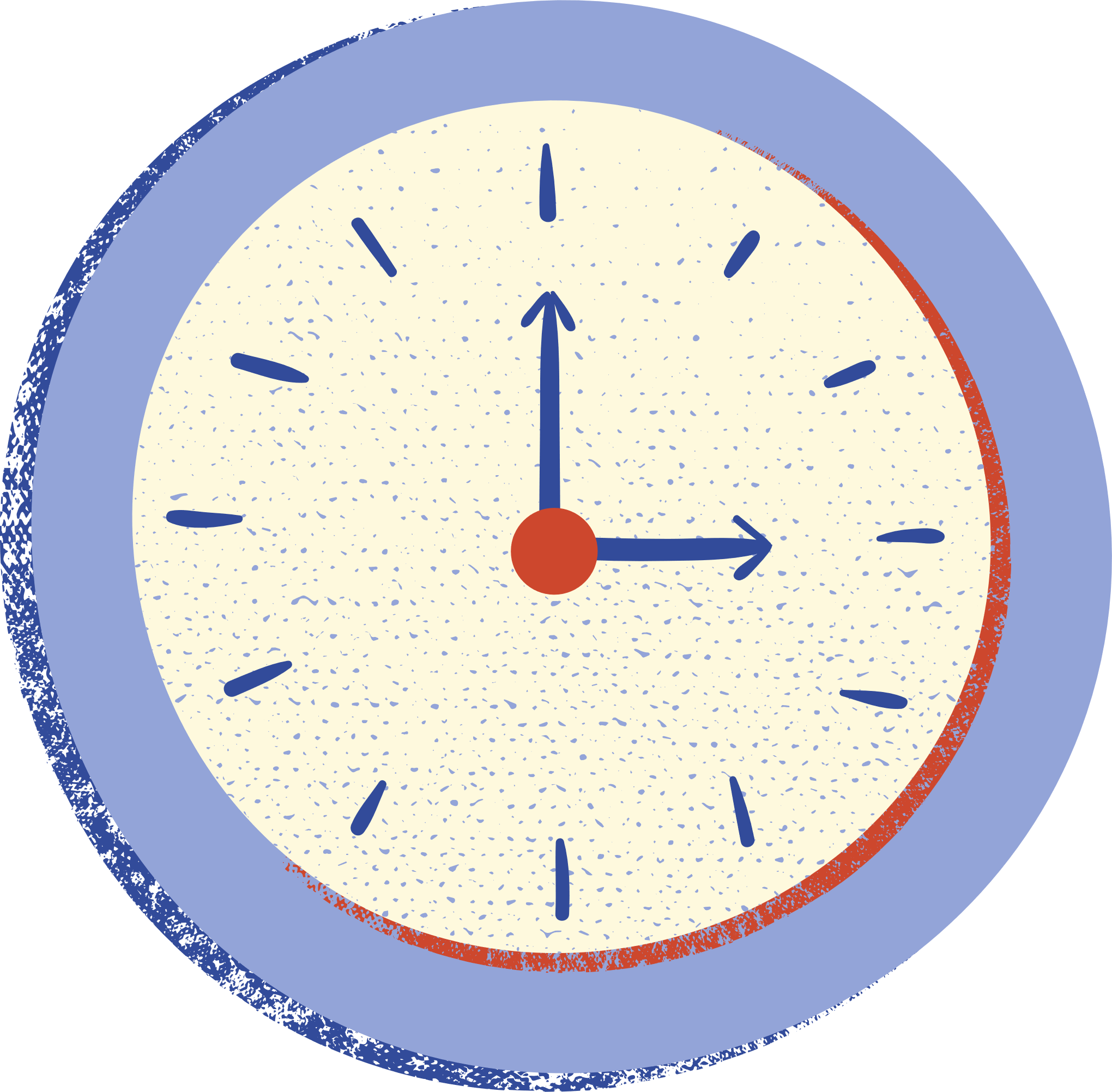 2. các nhóm C=O có tín hiệu gần như nhau
+ Nếu trong hợp chất aldehyde (-CHO) thì thường sẽ cho peak của 2 nhóm C=O và nhóm C-H trong -CHO để xét
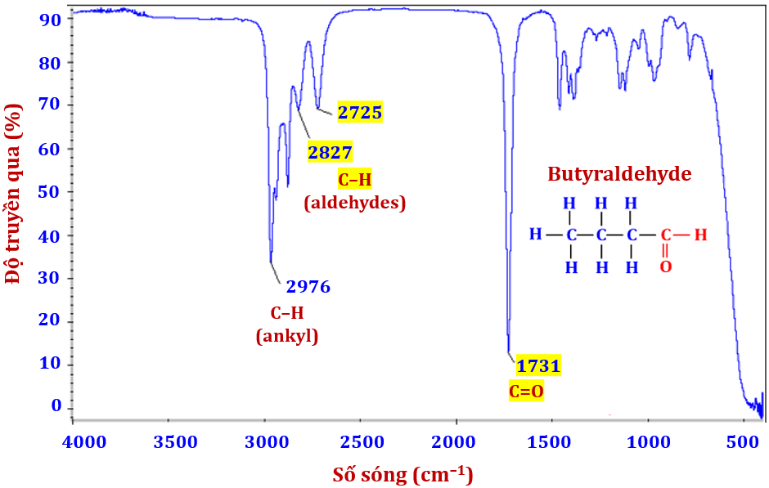 Peak ở 2 725cm-1 và 2 827cm-1 là tín hiệu đặc trưng của liên kết C-H trong nhóm -CHO. Còn peak ở 1 731cm-1 là tín hiệu đặc trưng của liên kết C=O
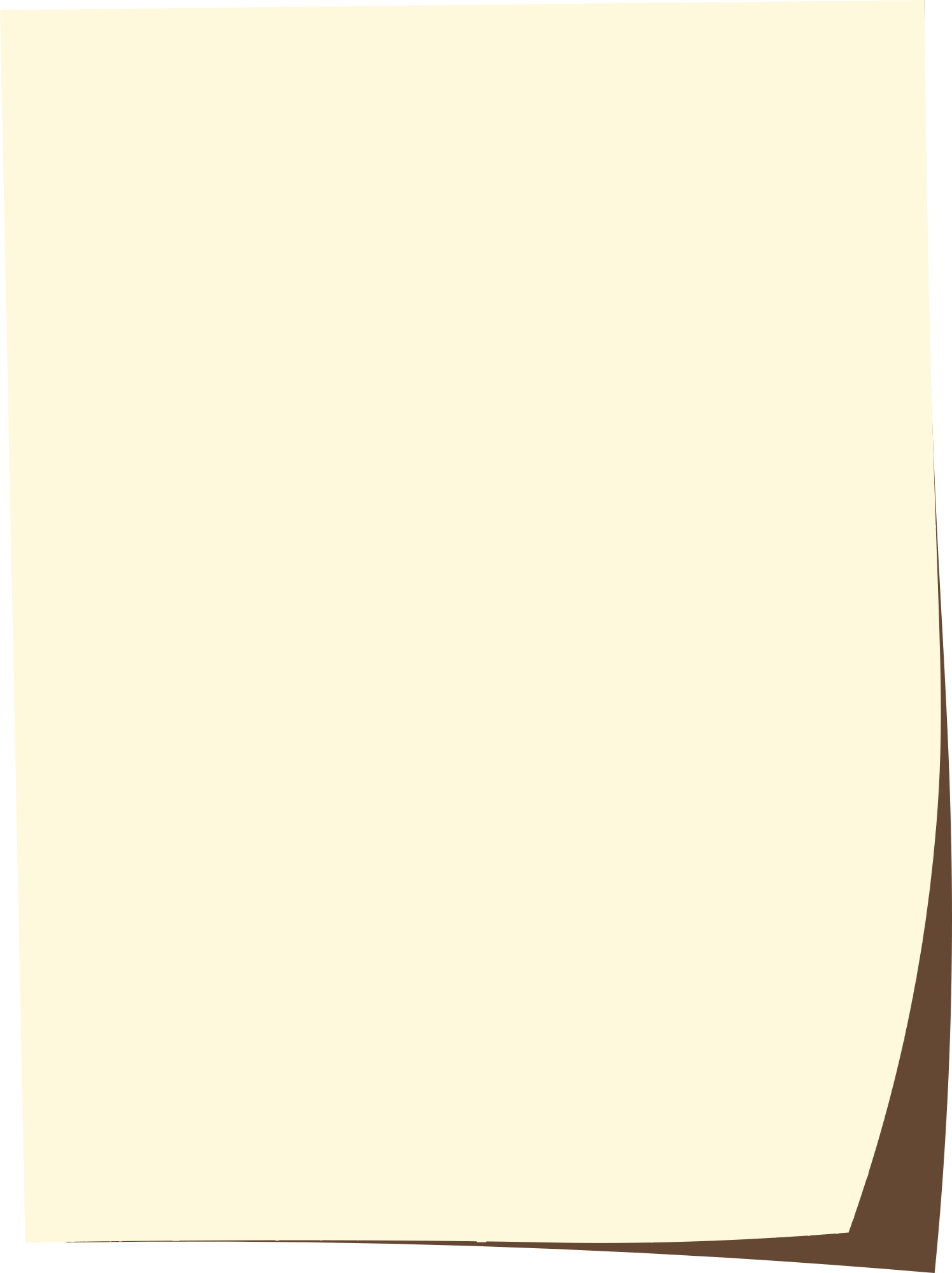 + Nếu trong hợp chất carboxylic acid (-COOH) thì cũng thường cho peak  của 2 nhóm C=O và nhóm O-H để xét nhưng số sóng hấp thụ của O-H trong acid (khoảng 3000 – 2500cm-2)  sẽ nhỏ hơn số sóng hấp thụ của O-H trong alcohol
+ Nếu trong hợp chất ketone (RCOR’) thì chỉ cho 1 tín hiệu của C=O và tín hiệu này là vân nhọn, dài nằm trong khoảng 1 740 – 1 670cm-1
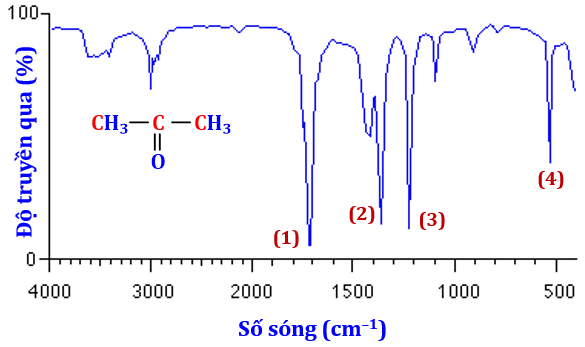 Peak số (1) sóng hấp thụ đặc trưng của nhóm C = O (ketone) nằm trong khoảng 1 715 – 1 666 cm-1.
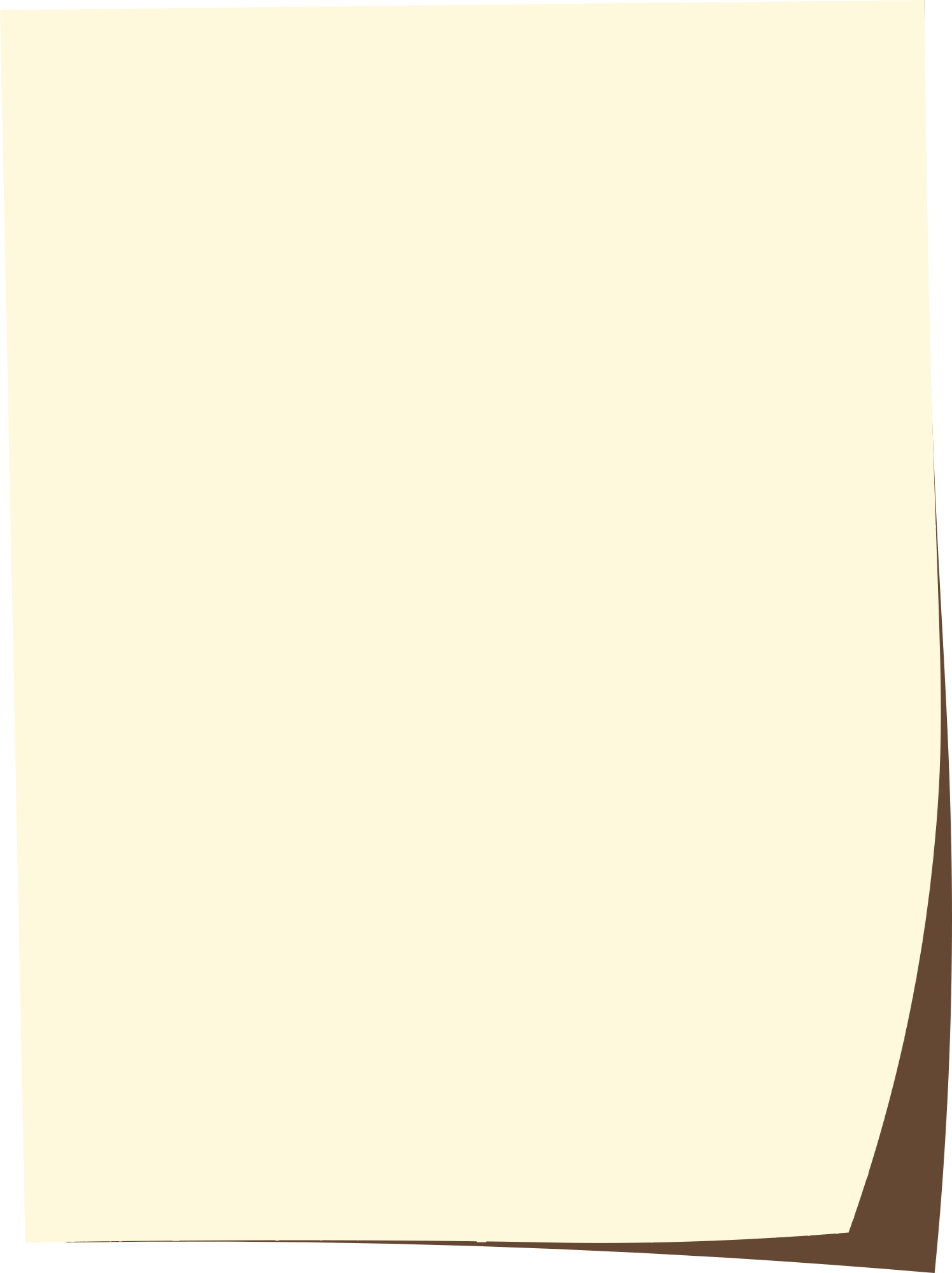 + Nếu trong hợp chất ester (RCOOR’) thì sẽ kèm theo 1 vài vân nhỏ để xét khác với các hợp khác
Phổ hồng ngoại của nhóm chức ester (-COO) trong hợp chất C6H5COOC2H5
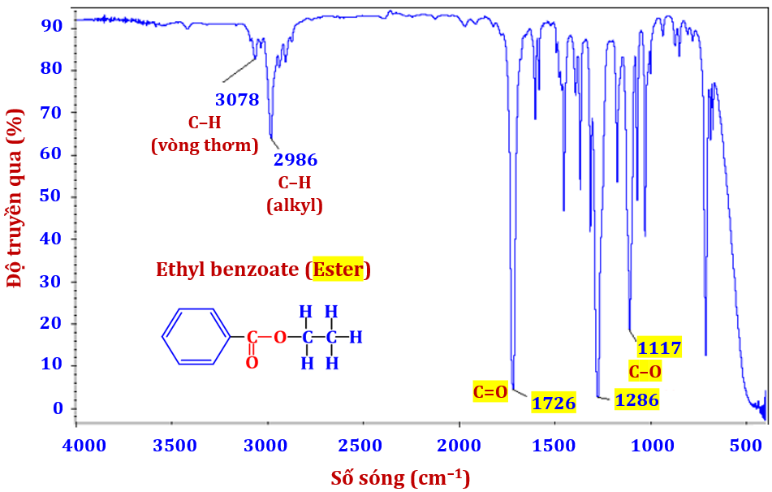 .
Peak ở 1 726cm-1 là tín hiệu đặc trưng của liên kết C=O , còn peak ở 1 117cm-1 là tín hiệu đặc trưng của liên kết C-O. Chứng tỏ hợp chất đã cho có nhóm chức ester -COO-
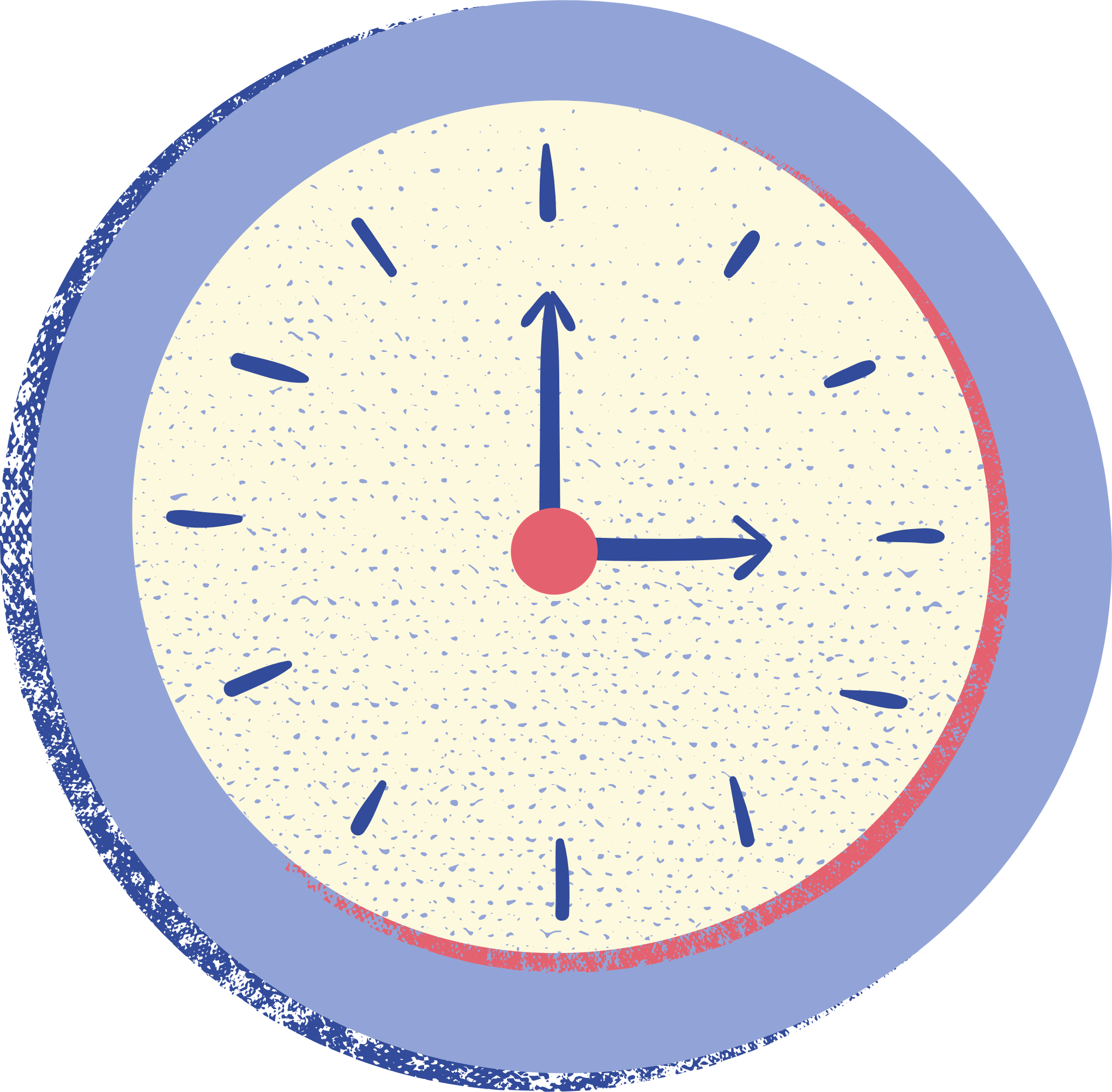 Câu hỏi  7 (SGK -T55)
Có 3 chất sau:        CH3COOCH2CH3  (A);      CH3CH2CH2COOH  (B);                 HOCH2CH=CHCH2OH  (C)
Phổ IR của 1 chất có các tín hiệu hấp thụ như sau:
Chứng tỏ có liên kết O-H (trong nhóm –COOH)
+ 2 971 cm-1, 2 860 cm-1, 2 668 cm-1:
+ 1 712 cm-1:
Chứng tỏ có liên kết C=O
Kết luận: Hợp chất hữu cơ đó là chất (B) CH3CH2CH2COOH
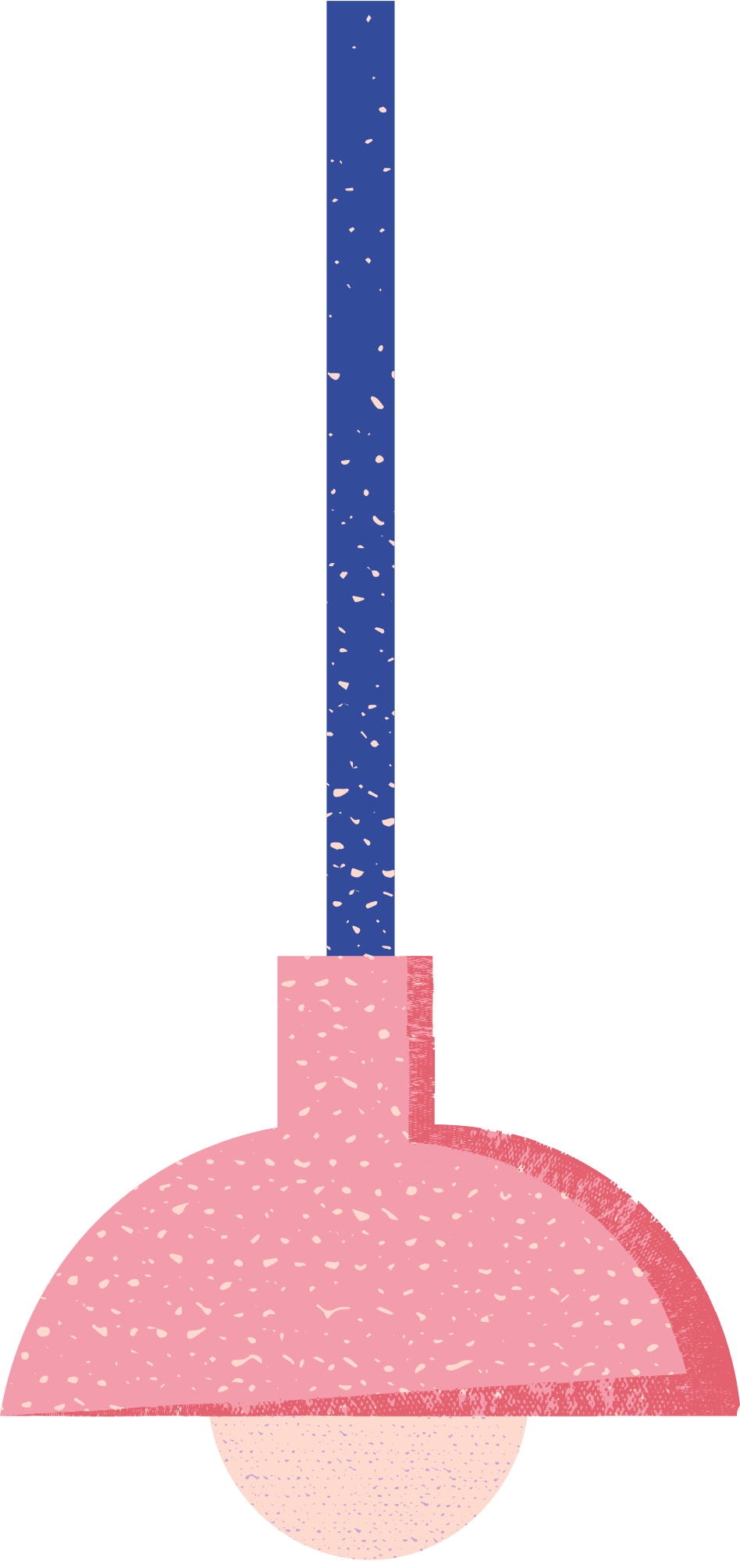 LUYỆN TẬP
Phần I: Chọn đúng (Đ) hoặc sai (S) cho mỗi ý a), b), c), d) ở mỗi câu
Câu 1. Dựa vào thành phần nguyên tố, hợp chất hữu cơ được chia thành hydrocarbon và dẫn xuất của hydrocarbon.
a. Hydrocarbon là những hợp chất hữu cơ chỉ được tạo thành từ hai nguyên tố carbon và hydrogen.    
b. Dẫn xuất của hydrocarbon là những hợp chất hữu cơ được tạo thành từ ba nguyên tố carbon, hydrogen và  oxygen.    
c. Methane (CH4) là một hydrocarbon. 
d. Ethyl alcohol (C2H5OH) là một dẫn xuất hydrocarbon.
Đ
S
Đ
Đ
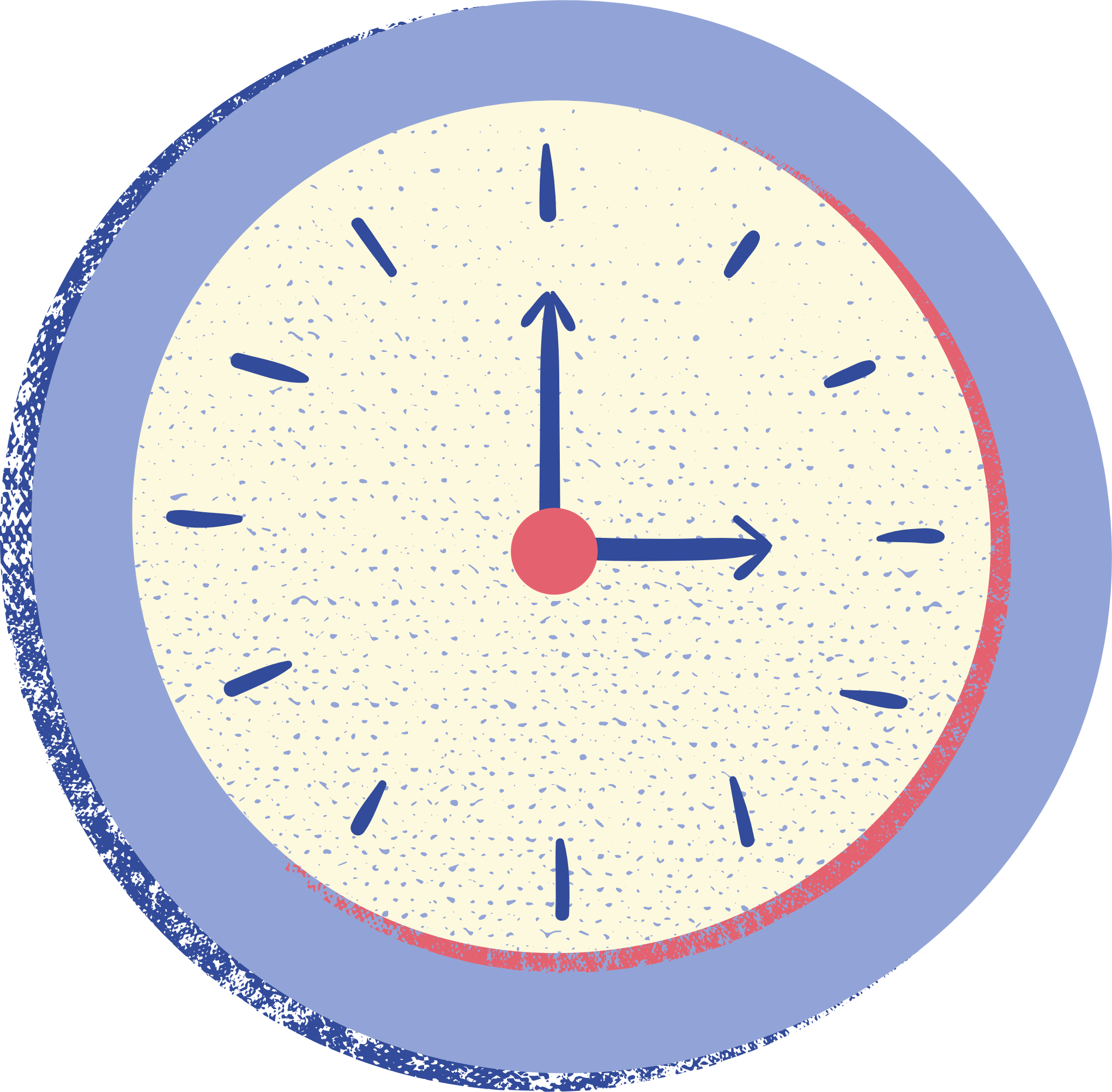 Phần II. Trắc nghiệm trả lời ngắn
Câu 2. Cho các hợp chất hữu cơ: CH4, CCl4, CH3OH, HCOOH, C2H2, C8H18, CH3NH2. Có bao nhiêu hợp chất hữu cơ thuộc loại hydrocarbon?
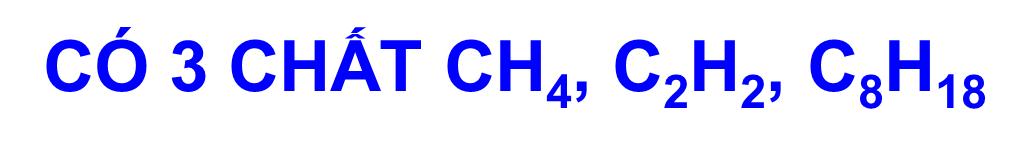 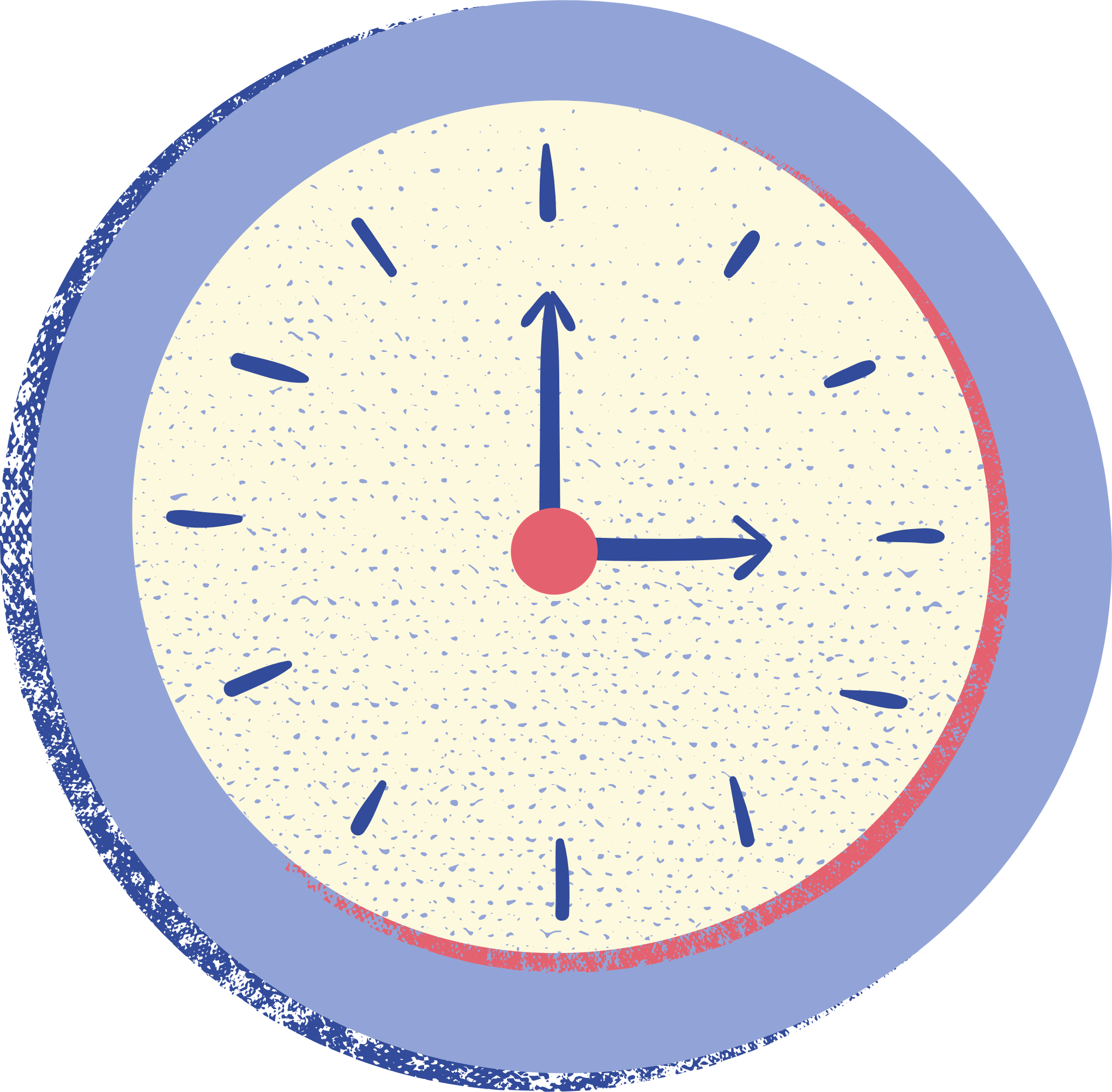 Phần III. Trắc nghiệm lựa chọn 1 đáp án đúng.
Câu 3. Trong các hợp chất sau, chất nào là dẫn xuất của hydrocarbon? 
A. CH4.	B. CH3OH.	               C. C2H4. 	                   D. C3H8.
B.
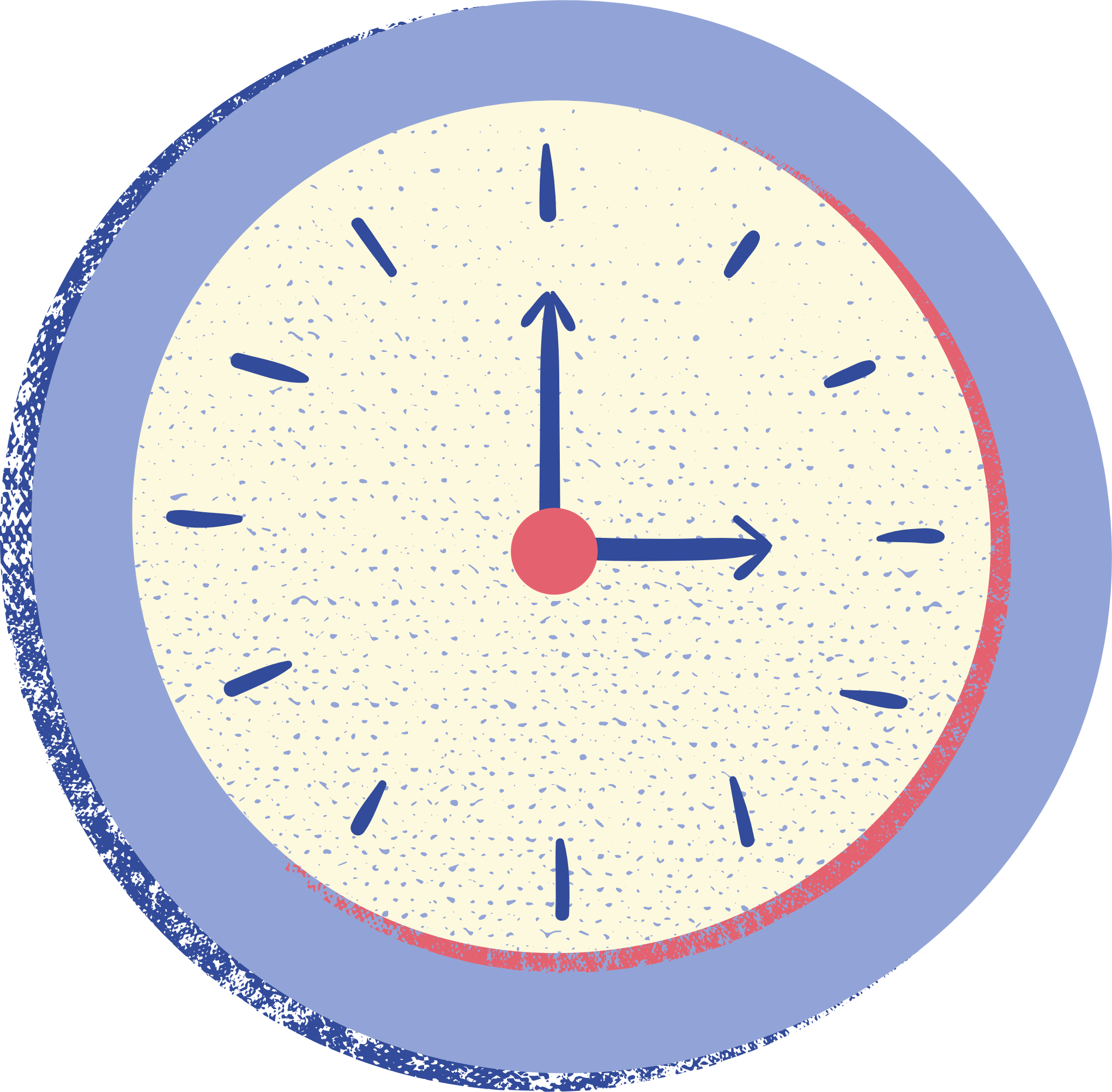 Câu 4. Nhóm chức – COOH là của hợp chất nào sau đây?
Carboxylic acid.	                 B. Aldehyde.                  
C. Alcohol.                               D. Ketone.
A.
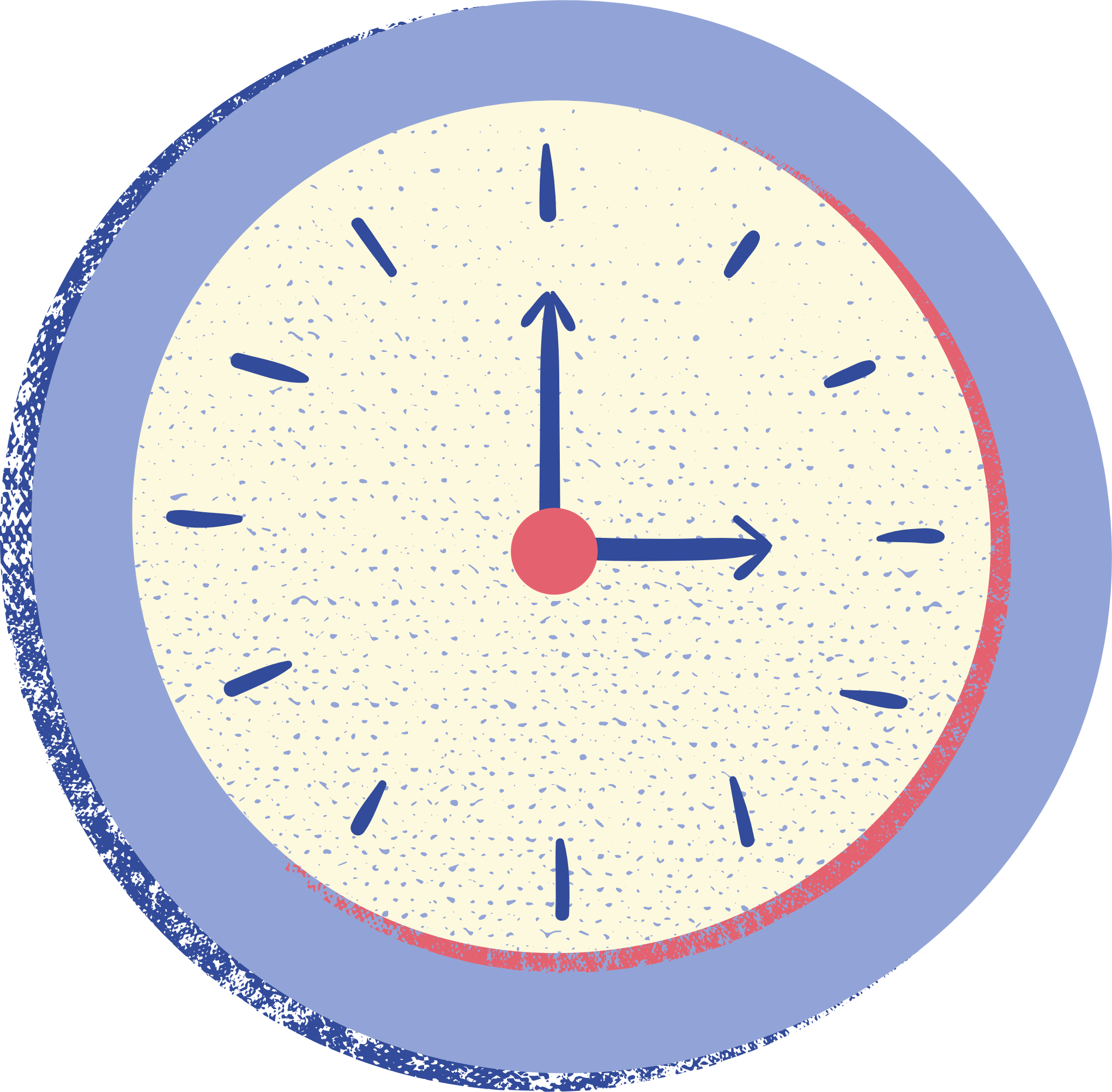 Câu 5. Dựa vào các số sóng hấp thụ đặc trưng trên phổ IR ta có thể dự đoán được?
Thành phần cấu tạo nên hợp chất hữu cơ.	                          
B. Màu sắc của các hợp chất hữu cơ.
C. Nhóm chức trong phân tử hợp chất hữu cơ.                       
 D. Tính chất của các hợp chất hữu cơ.
C.
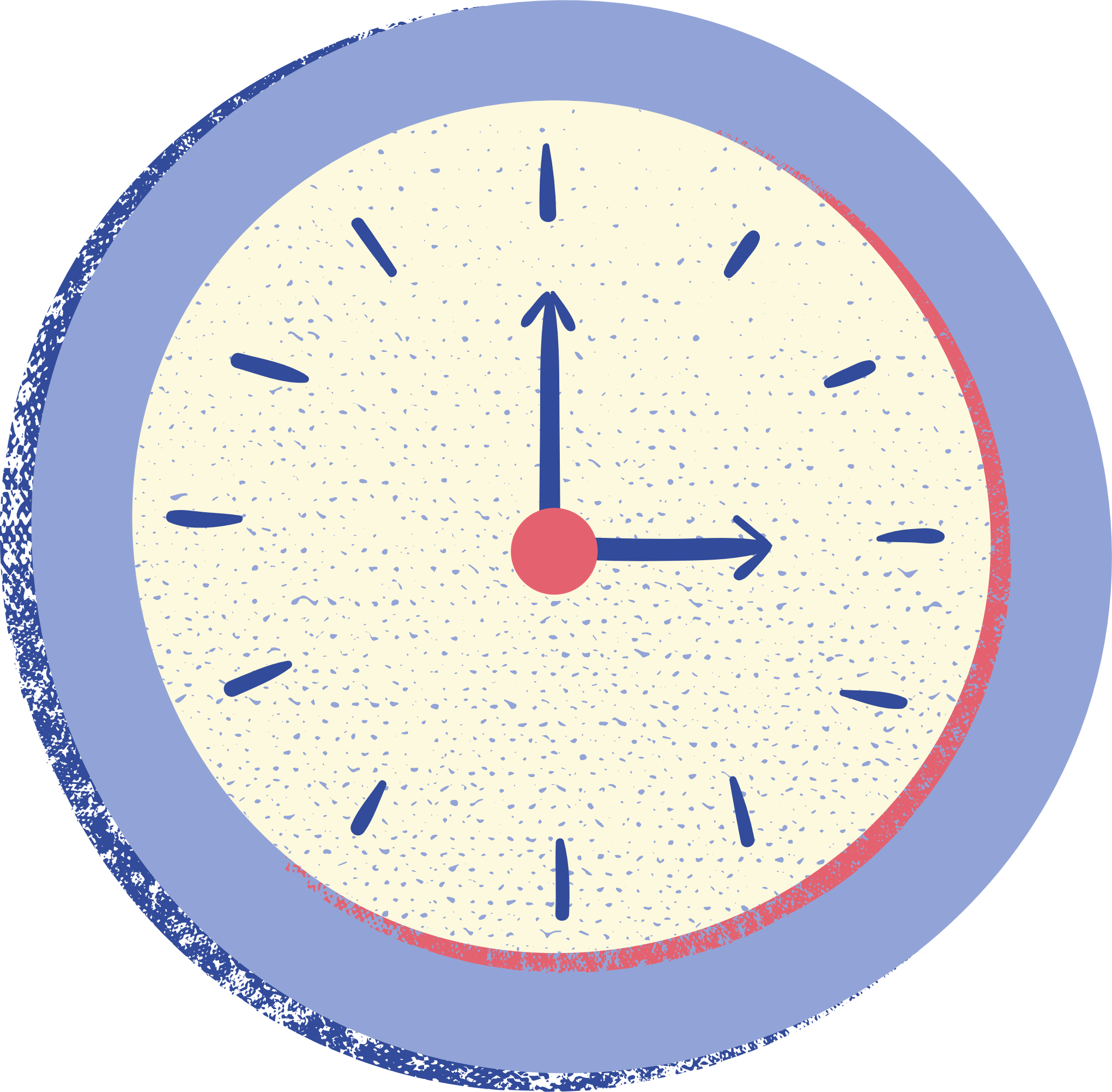 Câu 6. Nhóm chức ketone (C = O) có số sóng hấp thụ đặc trưng trên phổ hồng ngoại (IR) là 
A. 3500 – 3200 cm-1.		                     B. 3300 – 3000 cm-1.
C. 1300 – 1000 cm-1.		                     D. 1715 – 1666 cm-1.
D.
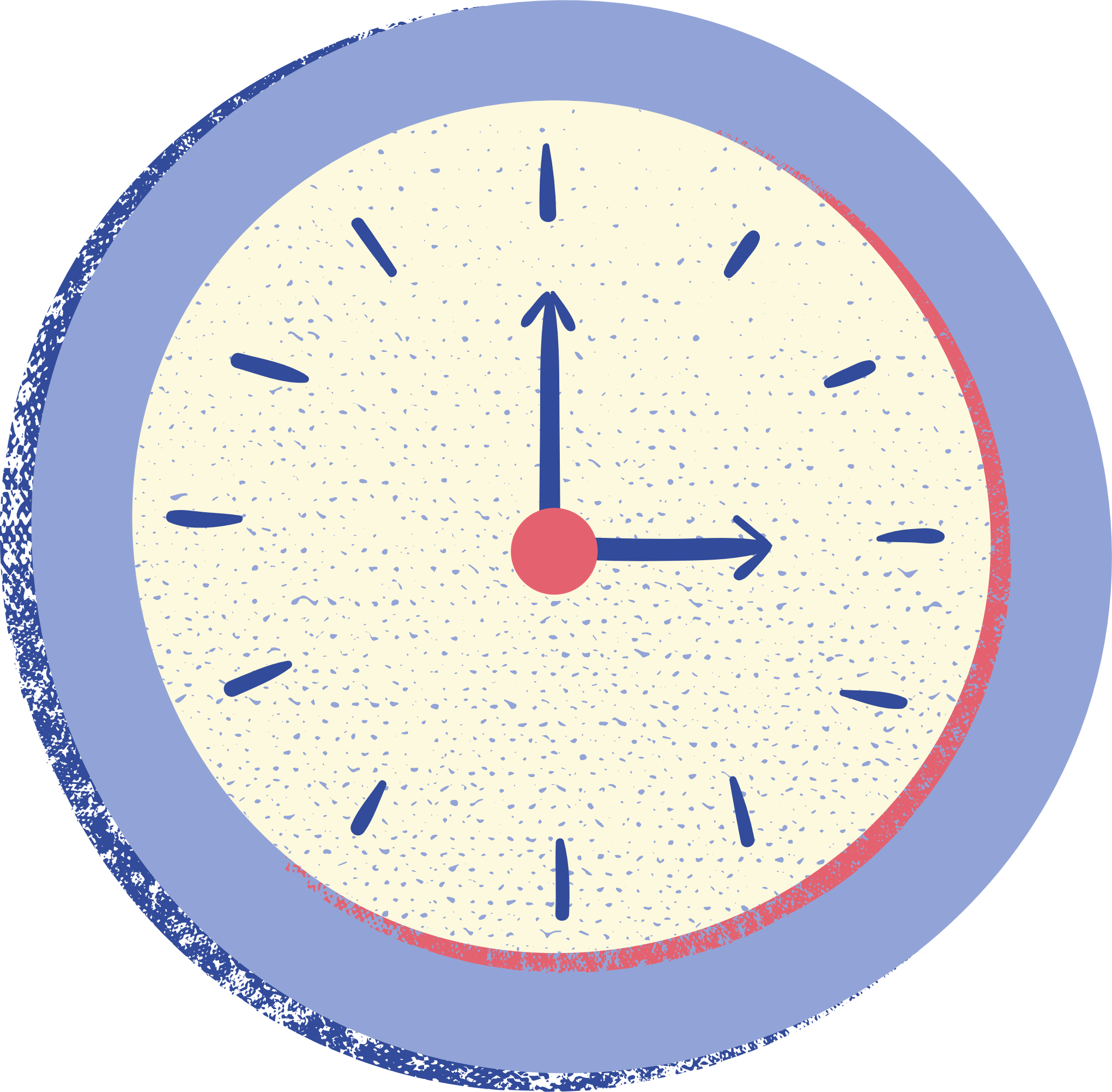 Câu 7. Dựa vào phổ hồng ngoại (IR) của hợp chất X có công thức CH3COCH3 dưới đây, hãy chỉ ra peak nào giúp dự đoán X có liên kết C=O?
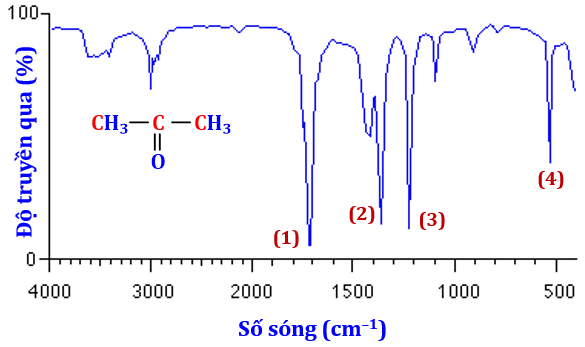 A.
A. (1). 	                      B. (2).	                          C. (3).	                                 D. (4).
Peak số (1) sóng hấp thụ đặc trưng của liên kết C = O (ketone) nằm trong khoảng 1 715 – 1 666 cm-1.
HƯỚNG DẪN VỀ NHÀ
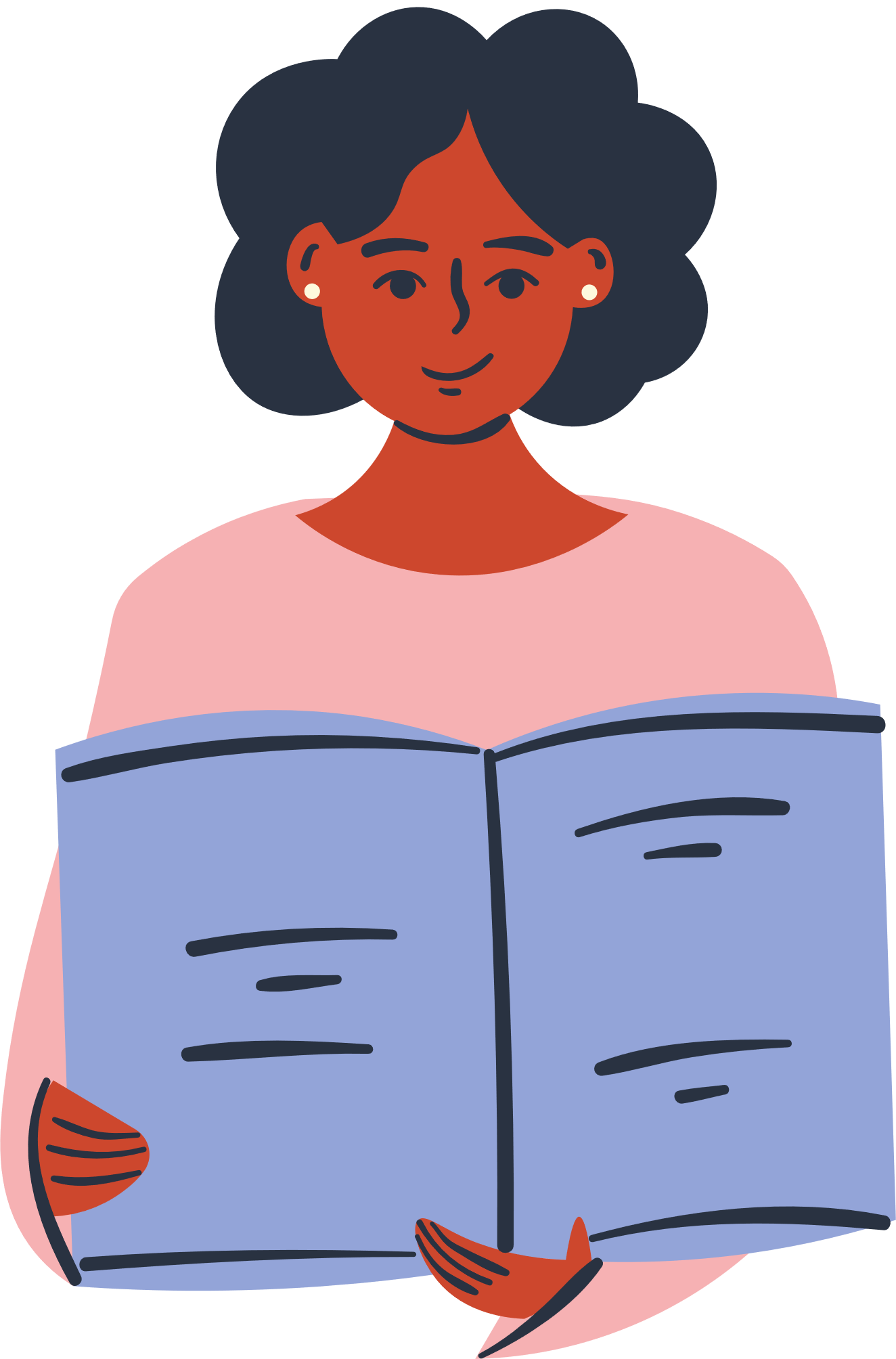 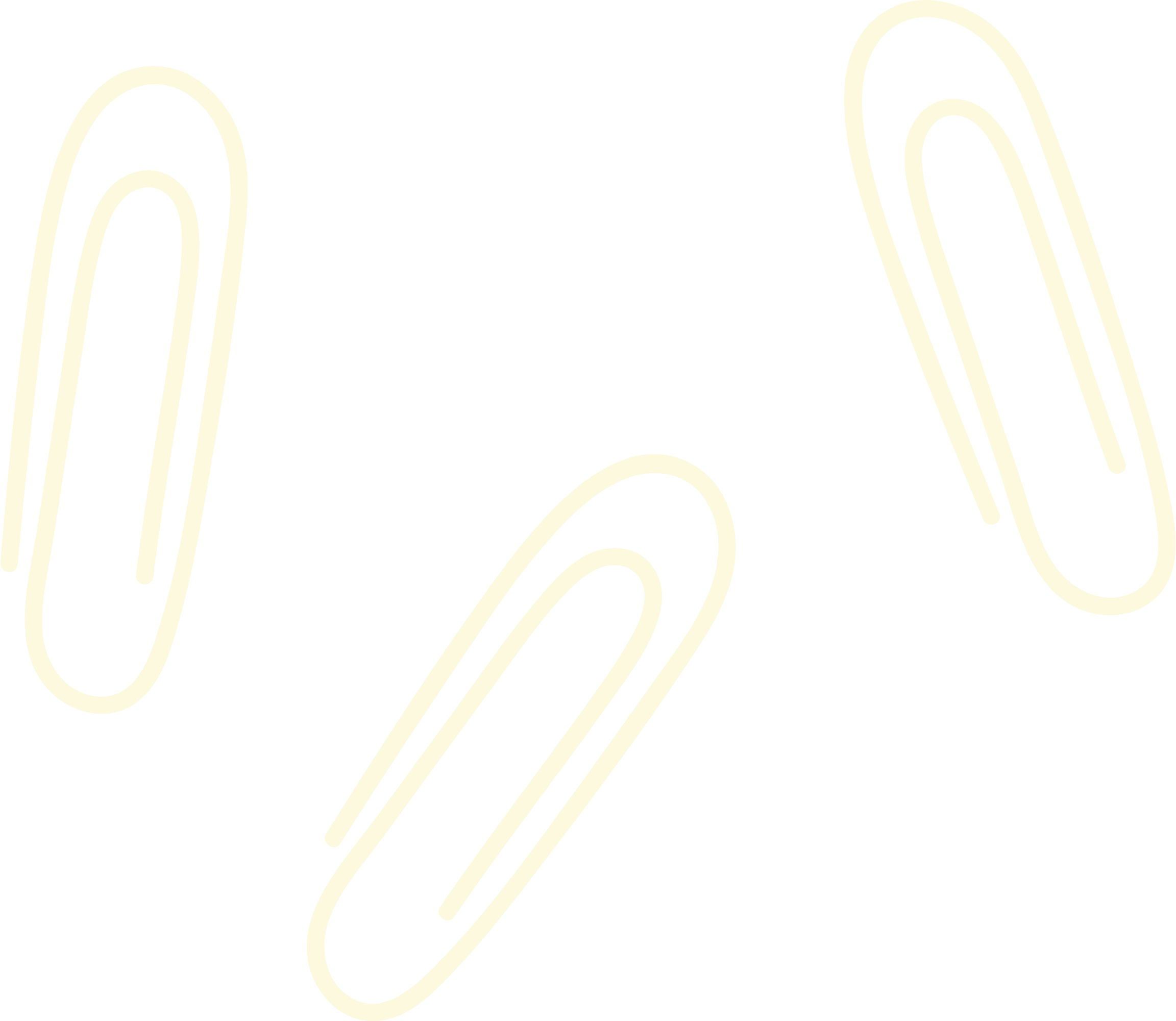 1. Ôn tập kiến thức đã học
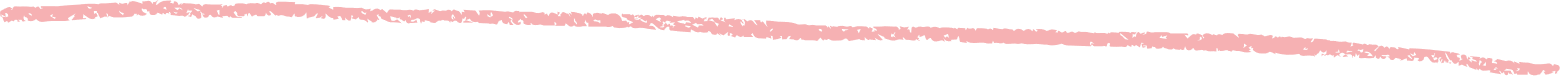 2. Trong một số loại rau củ và quả chín có rất nhiều chất hóa học, đặc biệt trái cây có màu đỏ, cam hoặc vàng có chứa nhiều beta Carotene – đó là một chất rất tốt cho sức khỏe, em hãy tìm hiểu về tác dụng của nó.
- Beta carotene là gì?
- Tác dụng của Beta carotene
- Cách dùng beta carotene
- Tác dụng phụ của beta carotene
- Thực phẩm chứa nhiều beta carotene
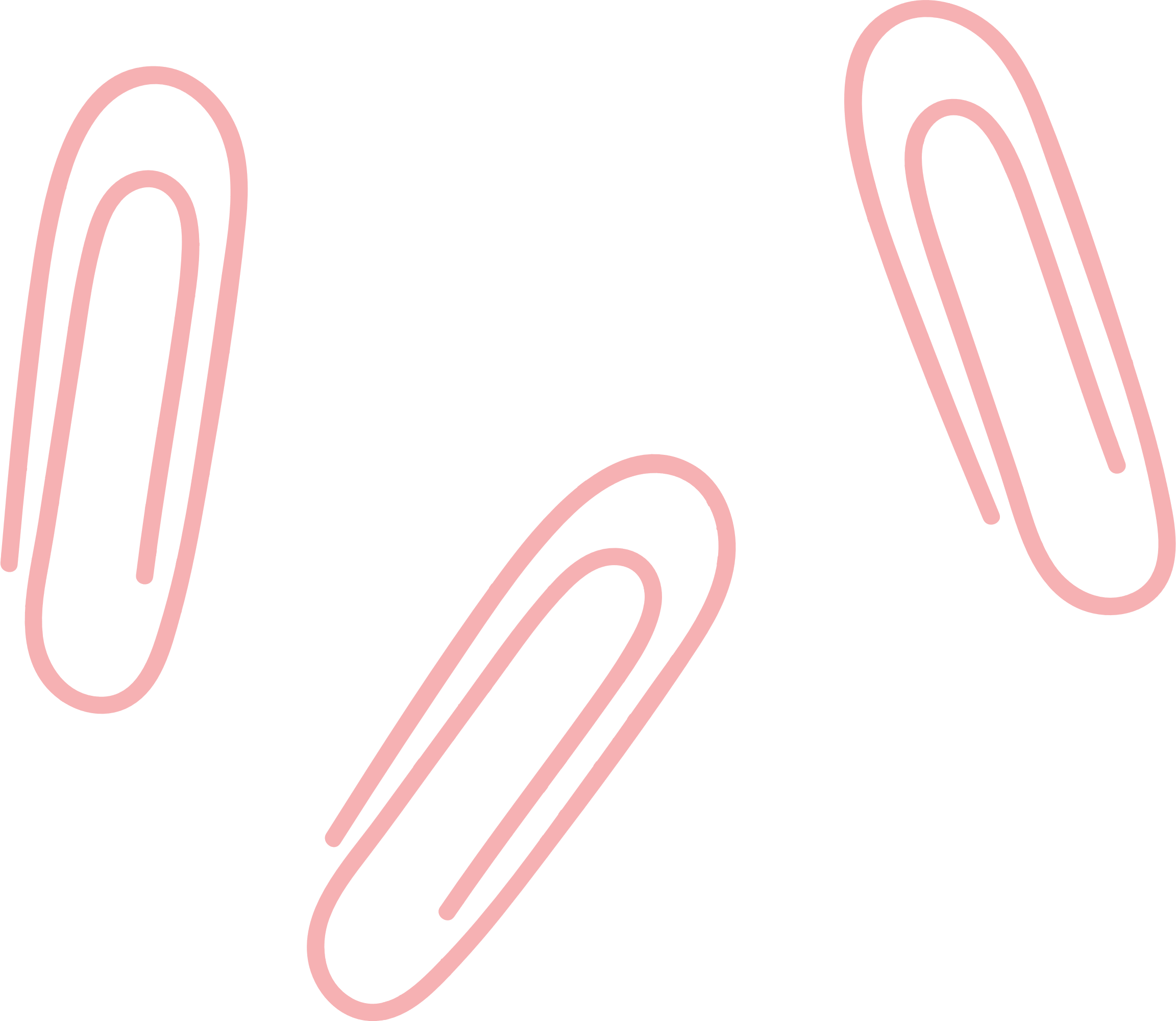 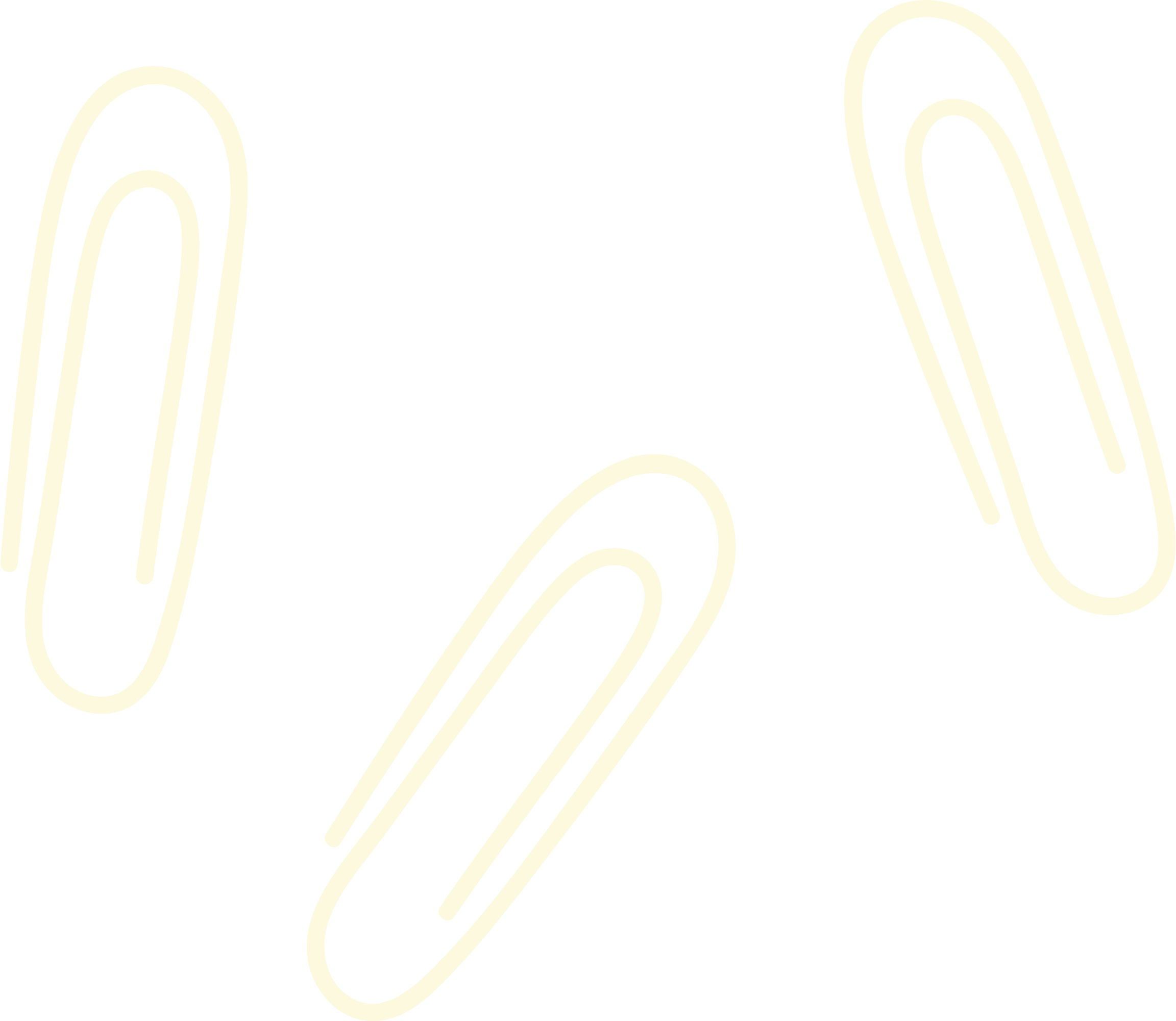 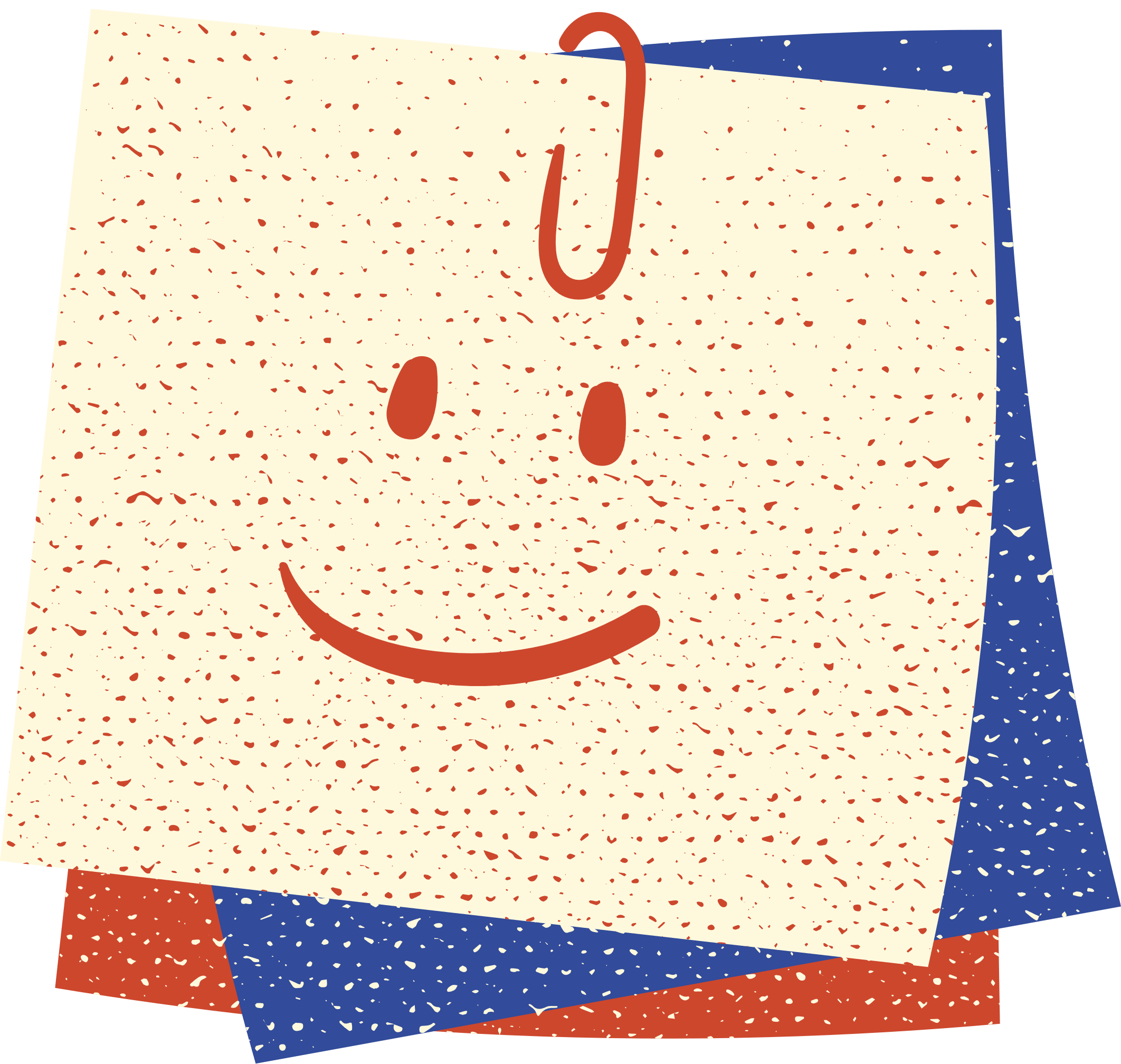 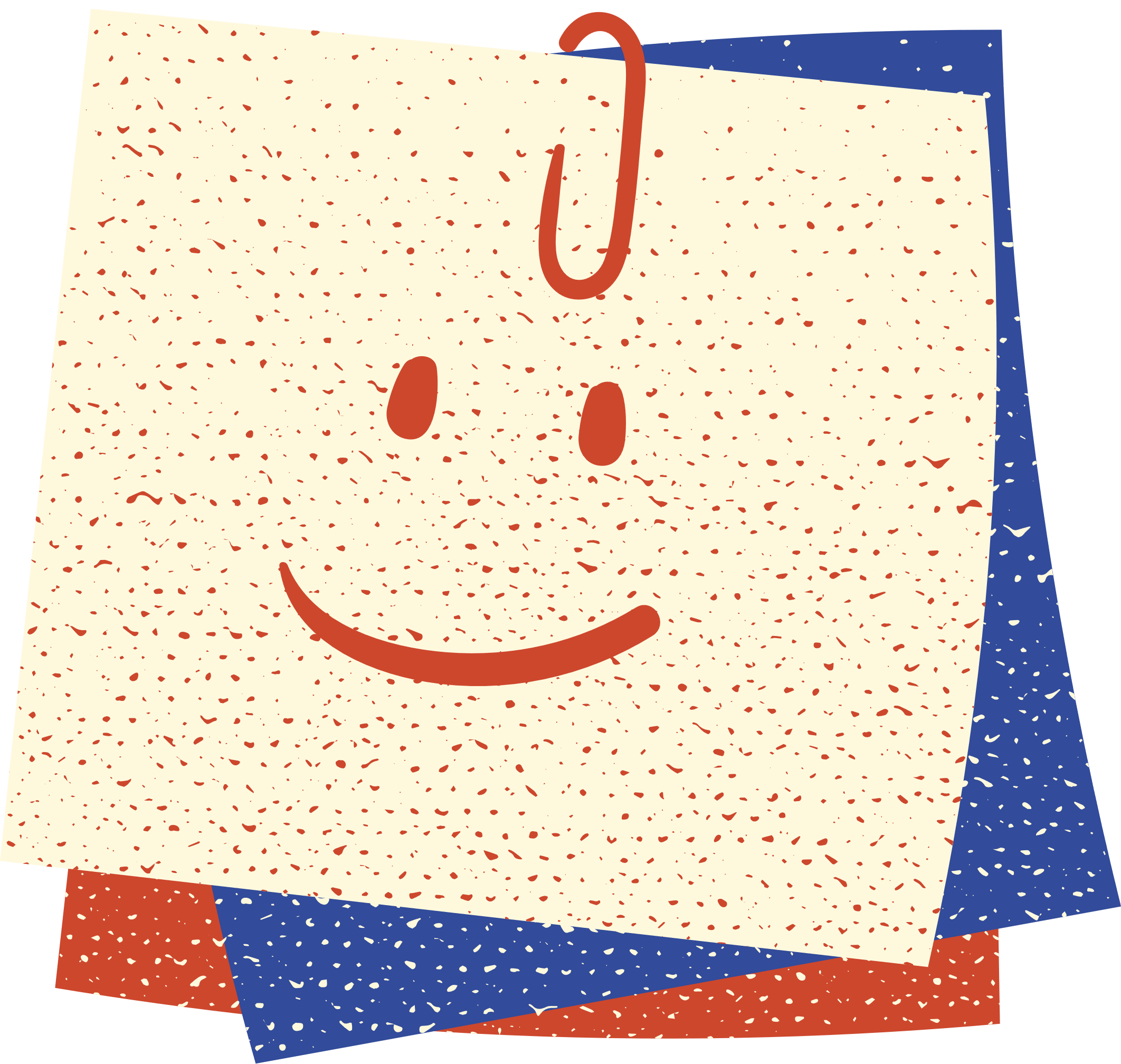 XIN CHÂN THÀNH CẢM ƠN QUÝ THẦY CÔ VÀ CÁC EM 
ĐÃ CHÚ Ý LẮNG NGHE BÀI GIẢNG!
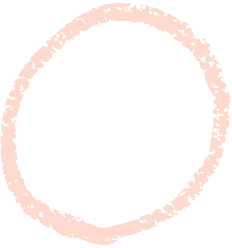 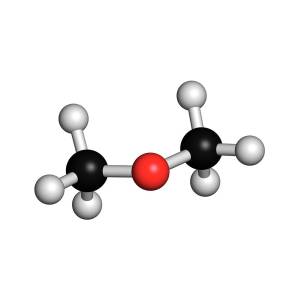